FUN＋WALKアプリを使って楽しく歩こう
令和7年4月
1. FUN+WALK PROJECTを知りましょう
1-Ａ 1-Ｂ
FUN+WALK PROJECTとは………………………………P2
FUN+WALKアプリとは……………………………………P3
2. FUN+WALKアプリの準備をしましょう
目次
2-Ａ 2-Ｂ
FUN+WALKアプリのインストール方法……………………P5
FUN+WALKアプリの利用設定……………………………P11
3. FUN+WALKアプリを活用してみましょう
3-A
3-B
3-C
キャラクターの変身…………………………………………P23
キャラクターの変更…………………………………………P26
自分に合った目標設定………………………………………P29
1
FUN+WALK PROJECTを
知りましょう
1
1-A
FUN+WALK PROJECTとは
FUN+WALK PROJECTは、歩くことをもっと楽しく、楽しいことをもっと健康的なものにする
国民の健康増進を目指すプロジェクトです。
「歩く」を入口に、国民の健康増進を目指しています。
「歩く(WALK)」に「楽しい(FUN)」を組み合わせ、自然と歩く習慣を身につけます
ショッピング
ファッション
旅行
アート
イベント
自然
グルメ
仕事
音楽
デート
美容
写真
FUN
＋ WALK
2
1-B
FUN+WALKアプリとは
好きなご当地キャラを変身させたり、おトクなクーポンをGETしたり
「歩く」がもっと楽しくなるアプリです
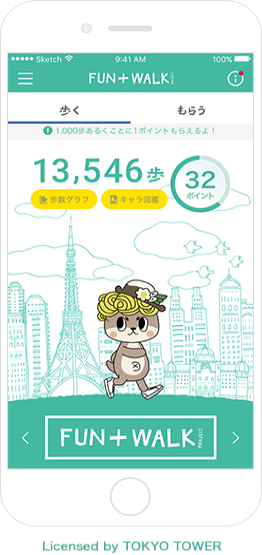 FUN＋WALKアプリは、歩くことをもっと楽しく、楽しいことをもっと健康的なものに変えていくスポーツ庁の『FUN＋WALK PROJECT』をサポートするアプリです

一日の歩数にあわせて、ご当地キャラがどんどん変身したり、1000歩ごとにたまるポイントを、
様々な割引クーポンと交換したりすることが可能な、もっと歩きたくなる仕掛けが、たくさん詰まったアプリです
3
2
FUN+WALKアプリの
準備をしましょう
4
2-A
FUN+WALKアプリのインストール方法
Androidの場合
FUN+WALKアプリをインストールしましょう
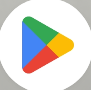 ❶
Playストア　　　 を押します
❷
「アプリやゲームを検索」を
押します
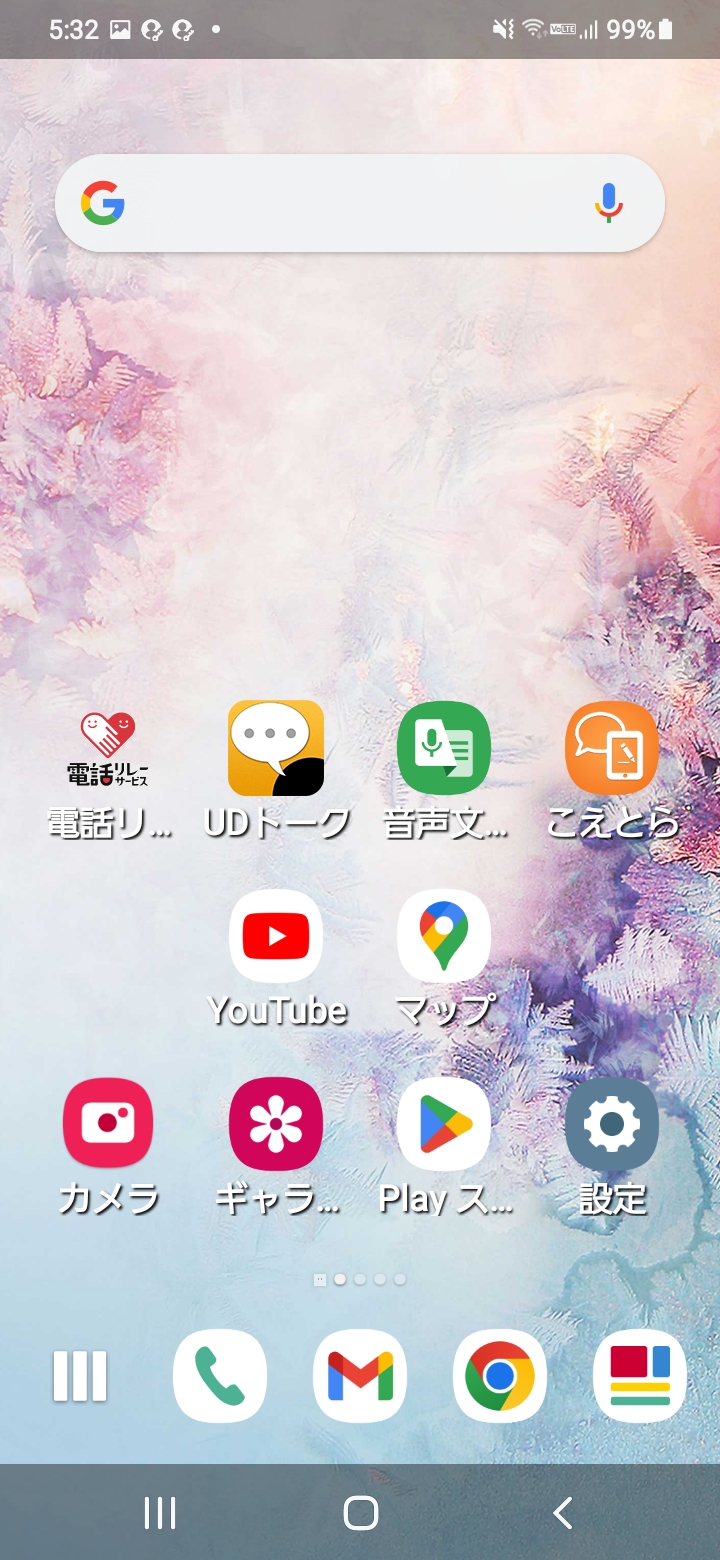 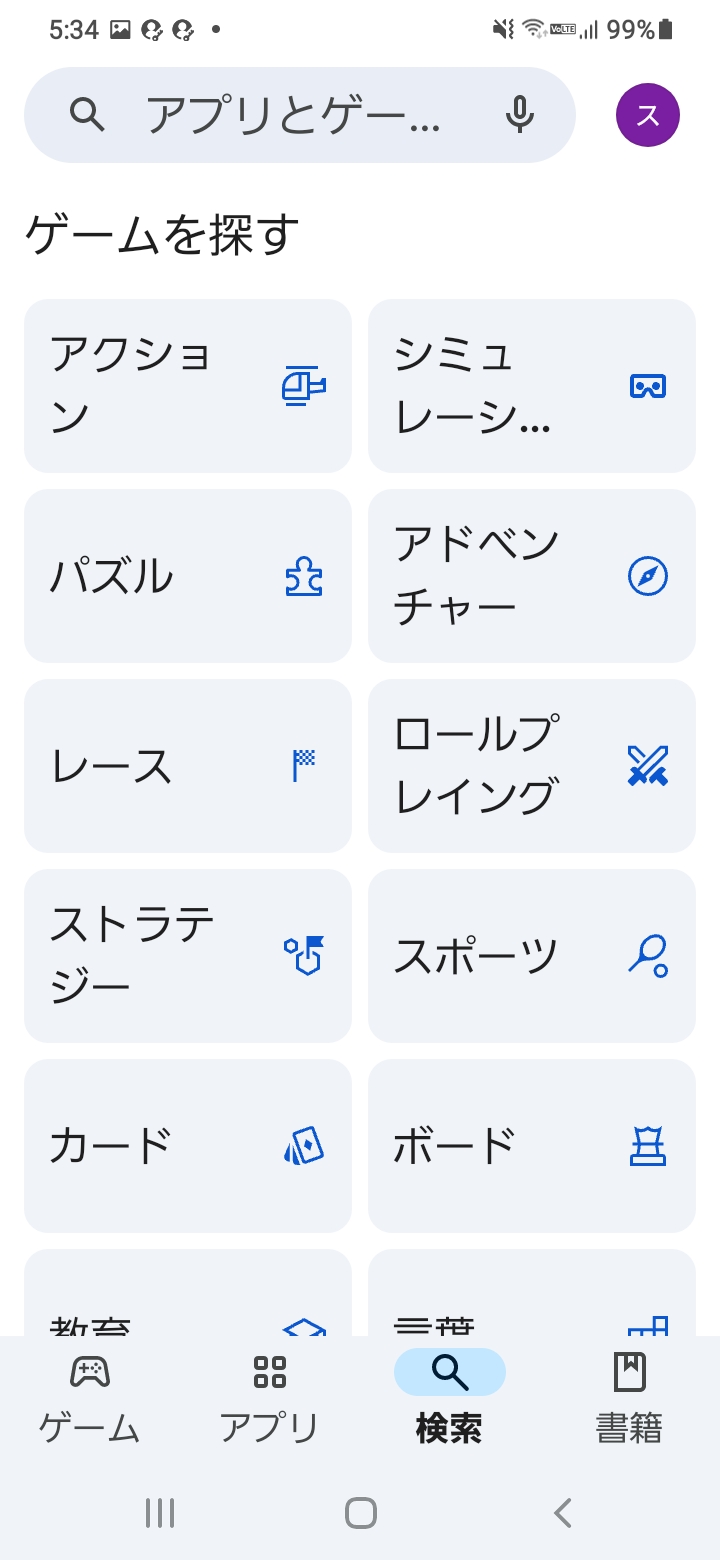 5
2-A
FUN+WALKアプリのインストール方法
Androidの場合
FUN+WALKアプリをインストールしましょう
❸
「fun+walk」と
入力します
❹
を押します
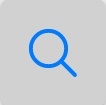 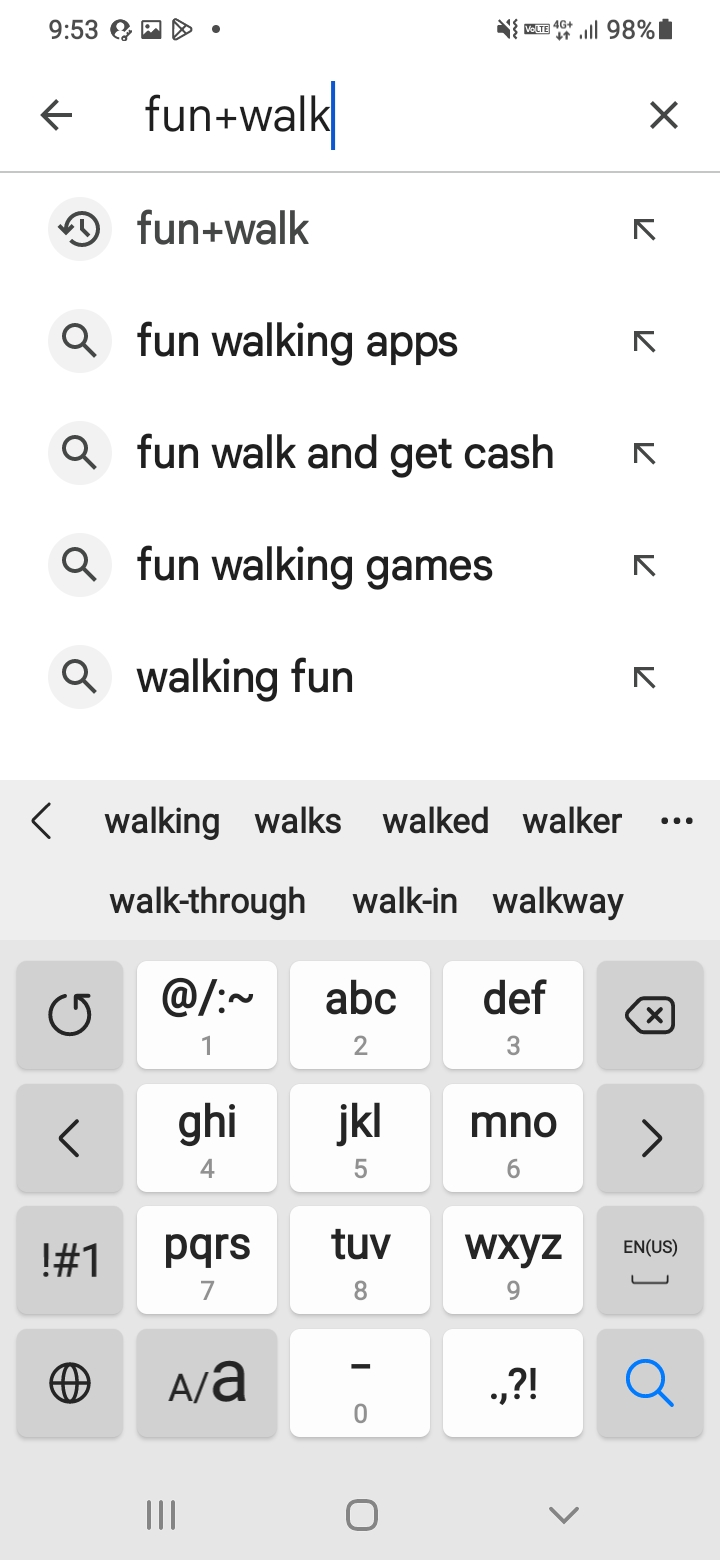 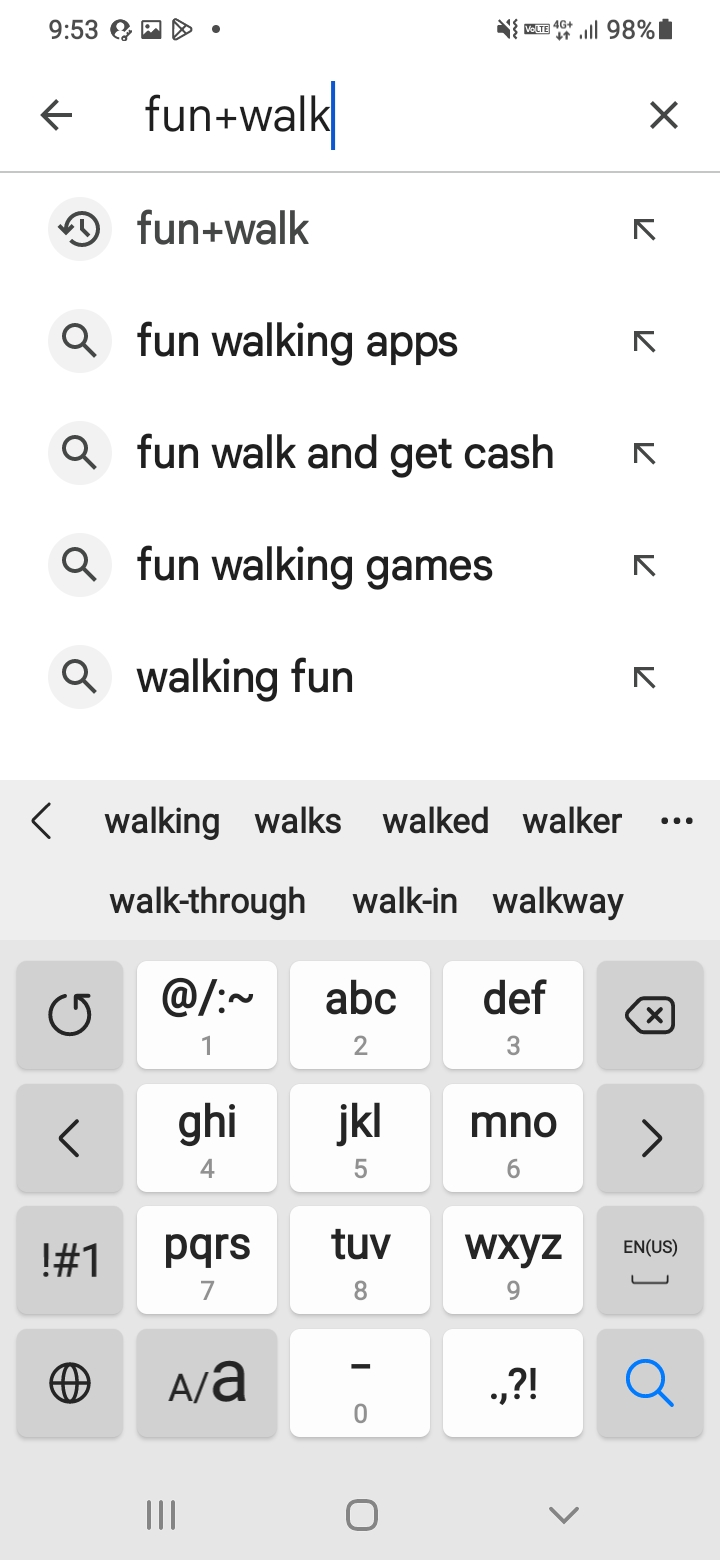 6
2-A
FUN+WALKアプリのインストール方法
Androidの場合
FUN+WALKアプリをインストールしましょう
❺
「FUN+WALK」を選択します
❻
「インストール」を押します
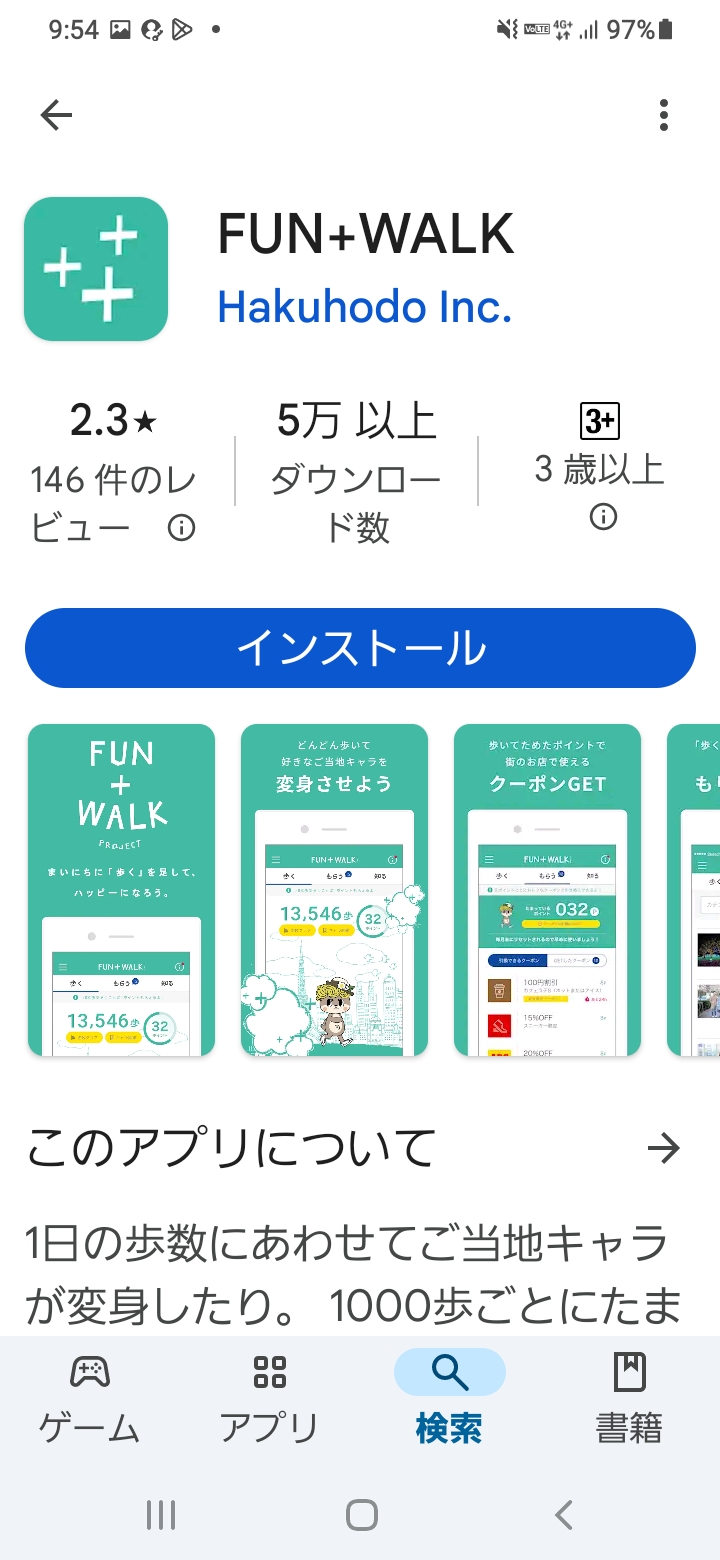 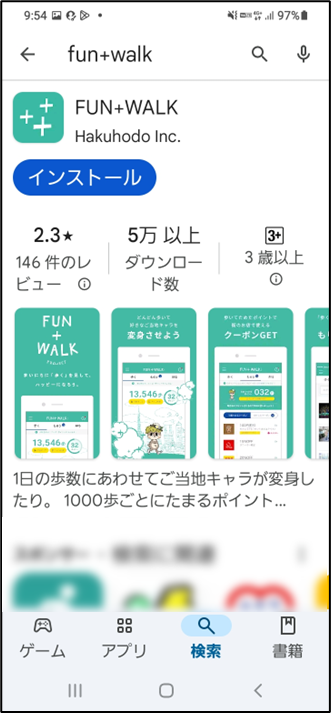 7
2-A
FUN+WALKアプリのインストール方法
iPhone
の場合
FUN+WALKアプリをインストールしましょう
App Store　 　 　を押します
｢検索｣を押します
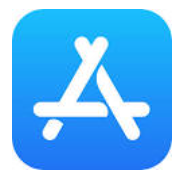 ❶
❷
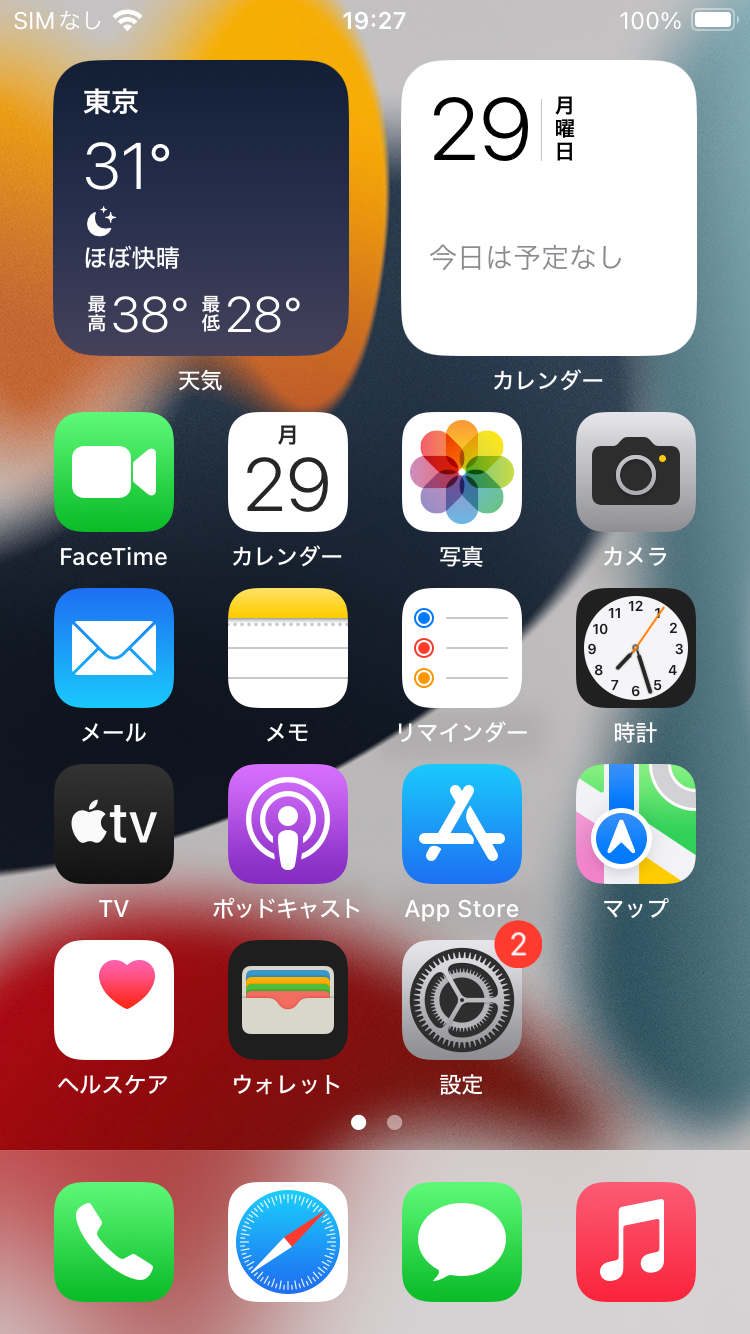 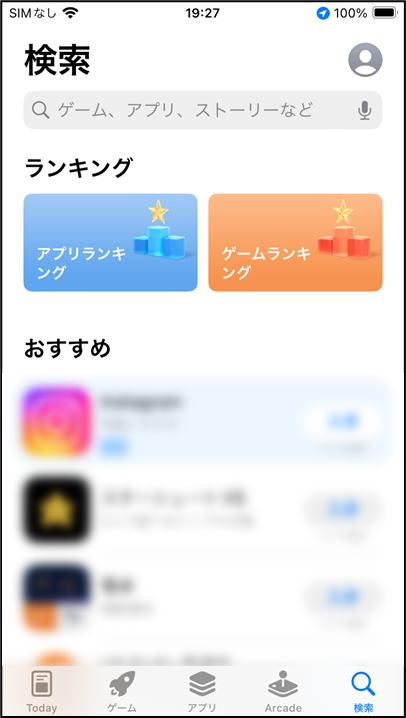 8
2-A
FUN+WALKアプリのインストール方法
iPhone
の場合
FUN+WALKアプリをインストールしましょう
検索枠に「fun+walk」と
入力します
右下の検索ボタンを
押して検索します
❸
❹
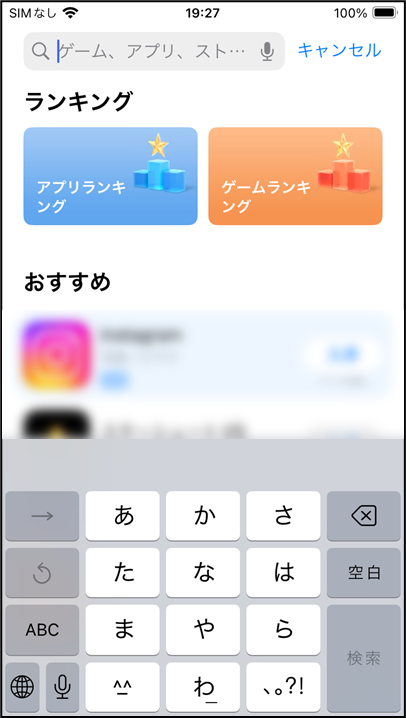 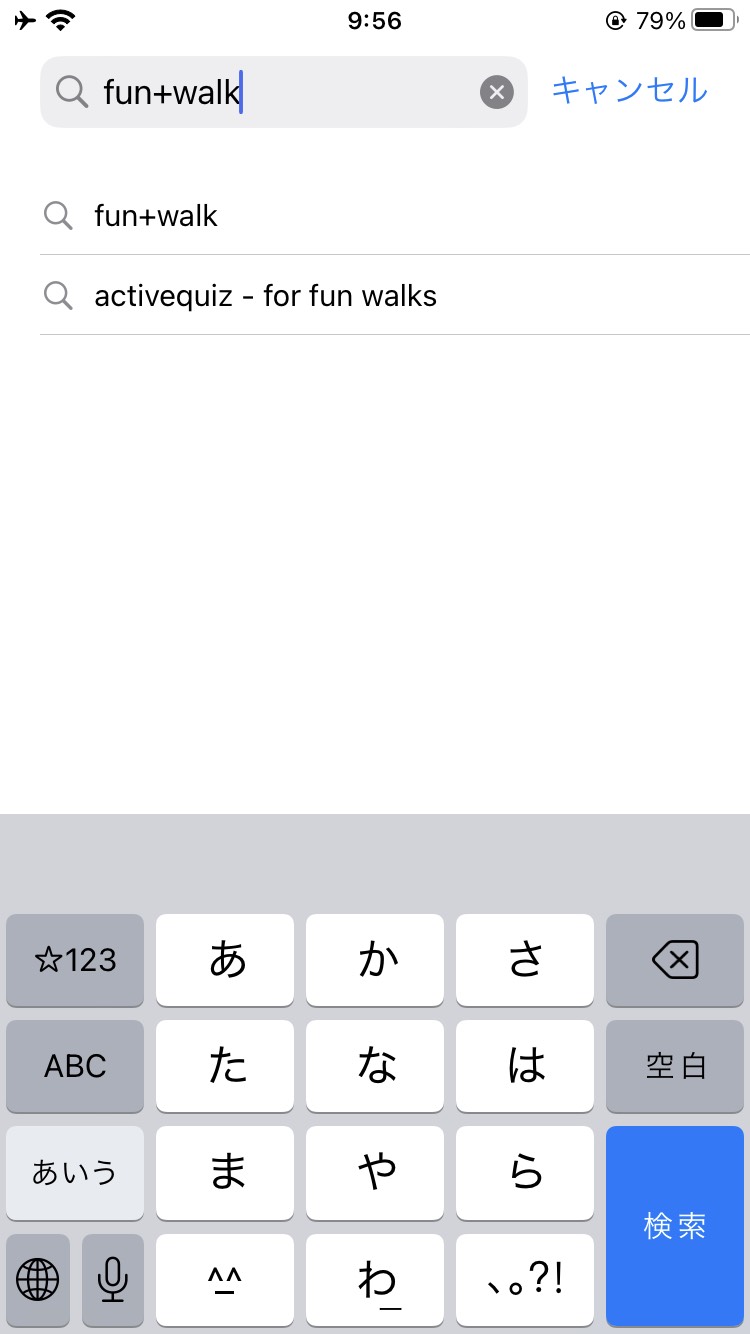 9
2-A
FUN+WALKアプリのインストール方法
iPhone
の場合
FUN+WALKアプリをインストールしましょう
「入手」を押します
インストールが完了すると
表示が「開く」に変わります
❺
❻
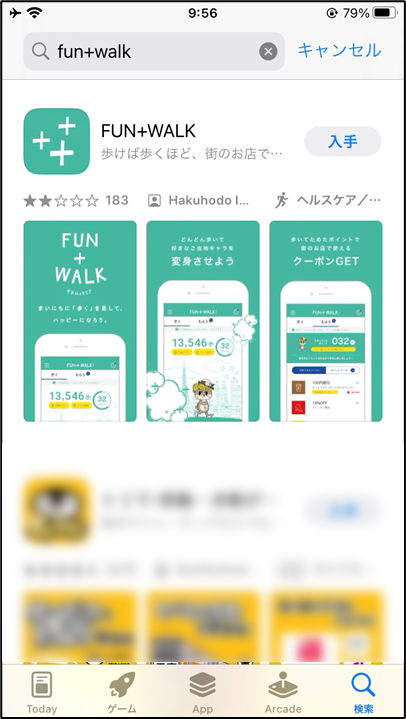 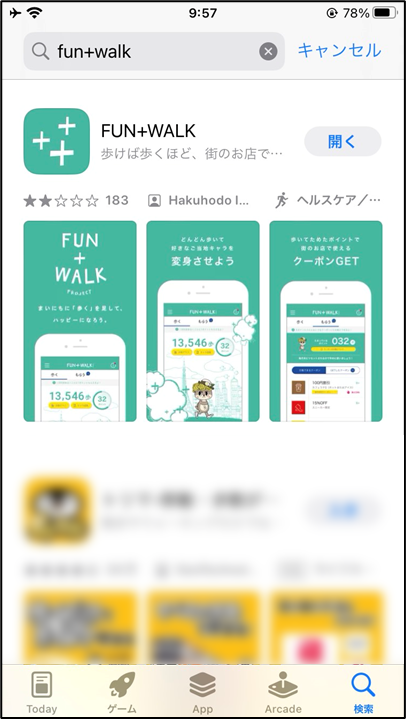 10
2-B
FUN+WALKアプリの利用設定
アプリの初期設定をしましょう
❶
FUN＋WALKアプリ　　　 を押します
❷
「続ける」を押します
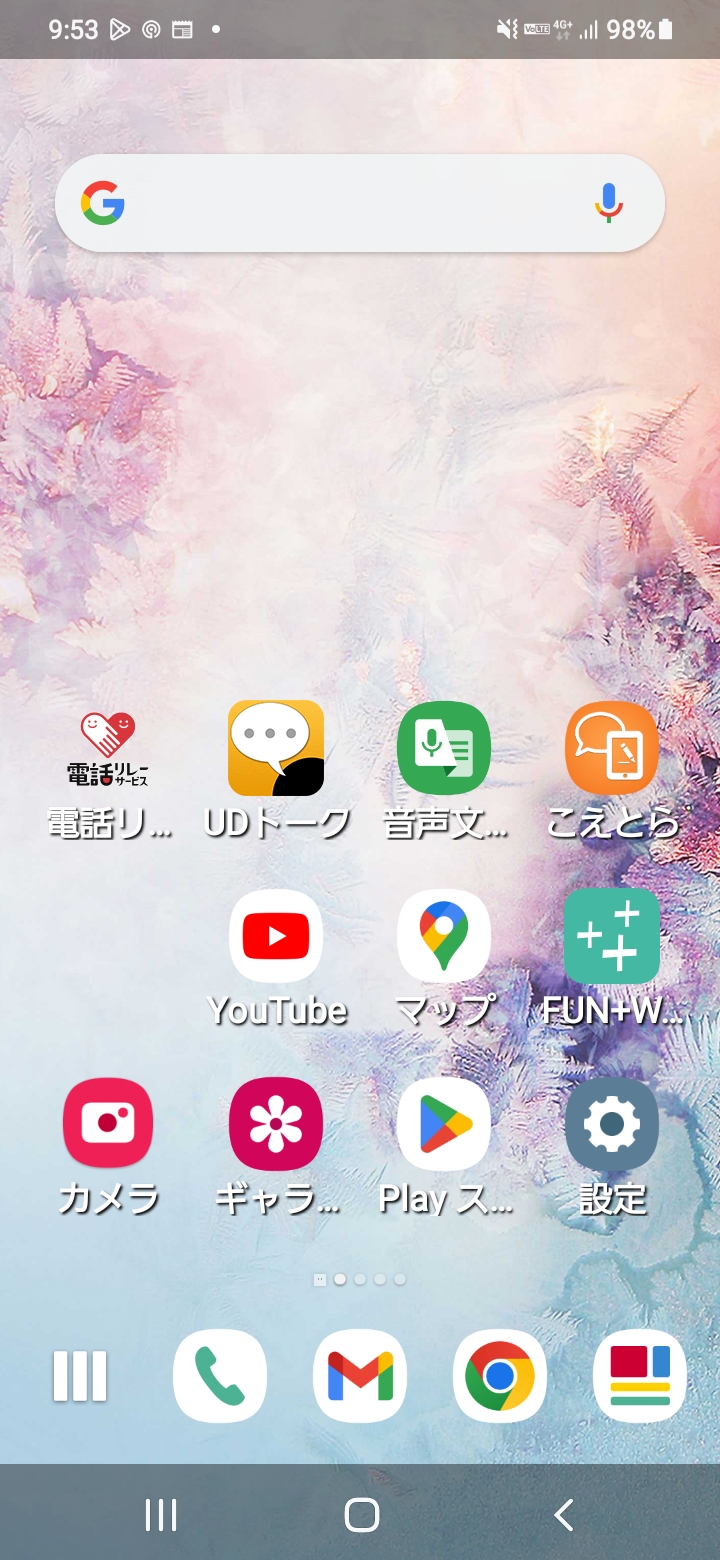 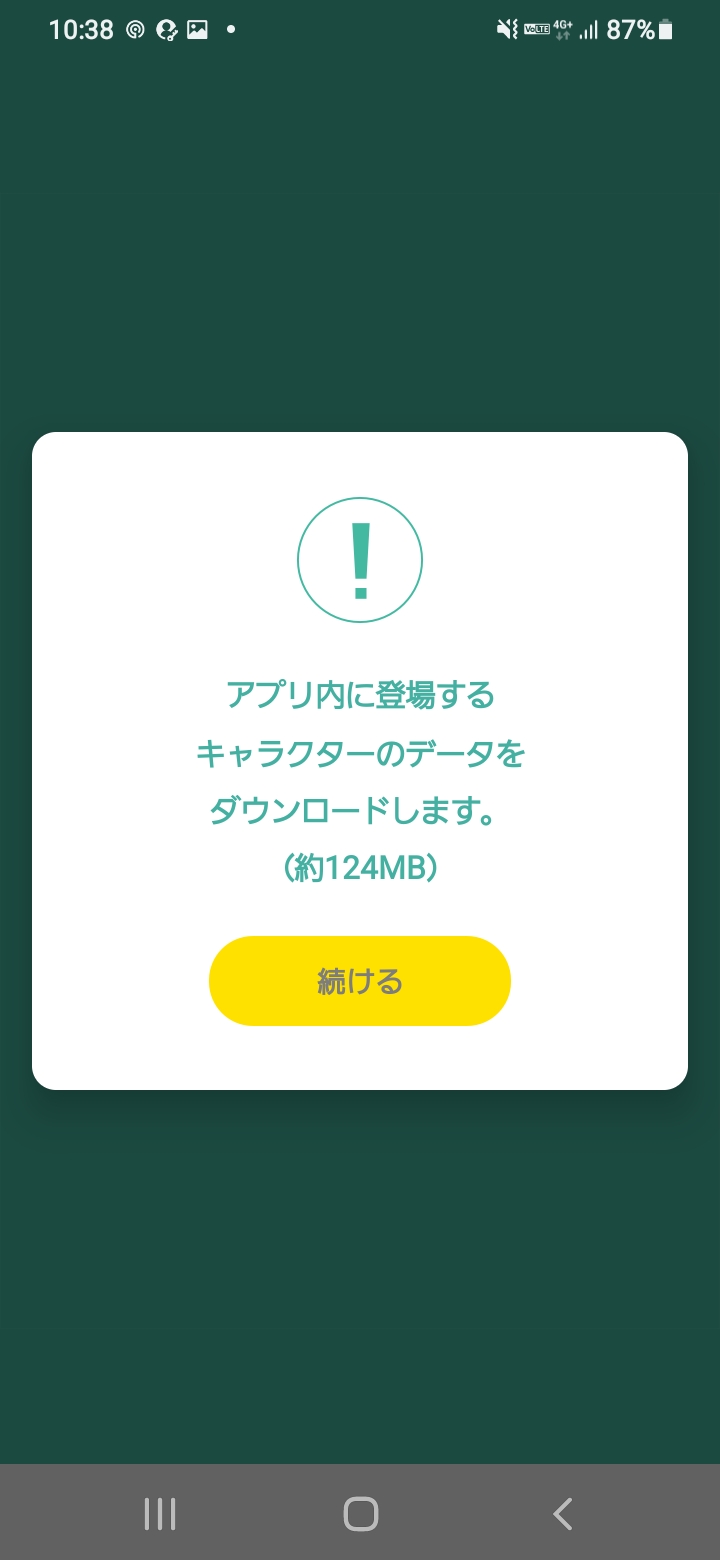 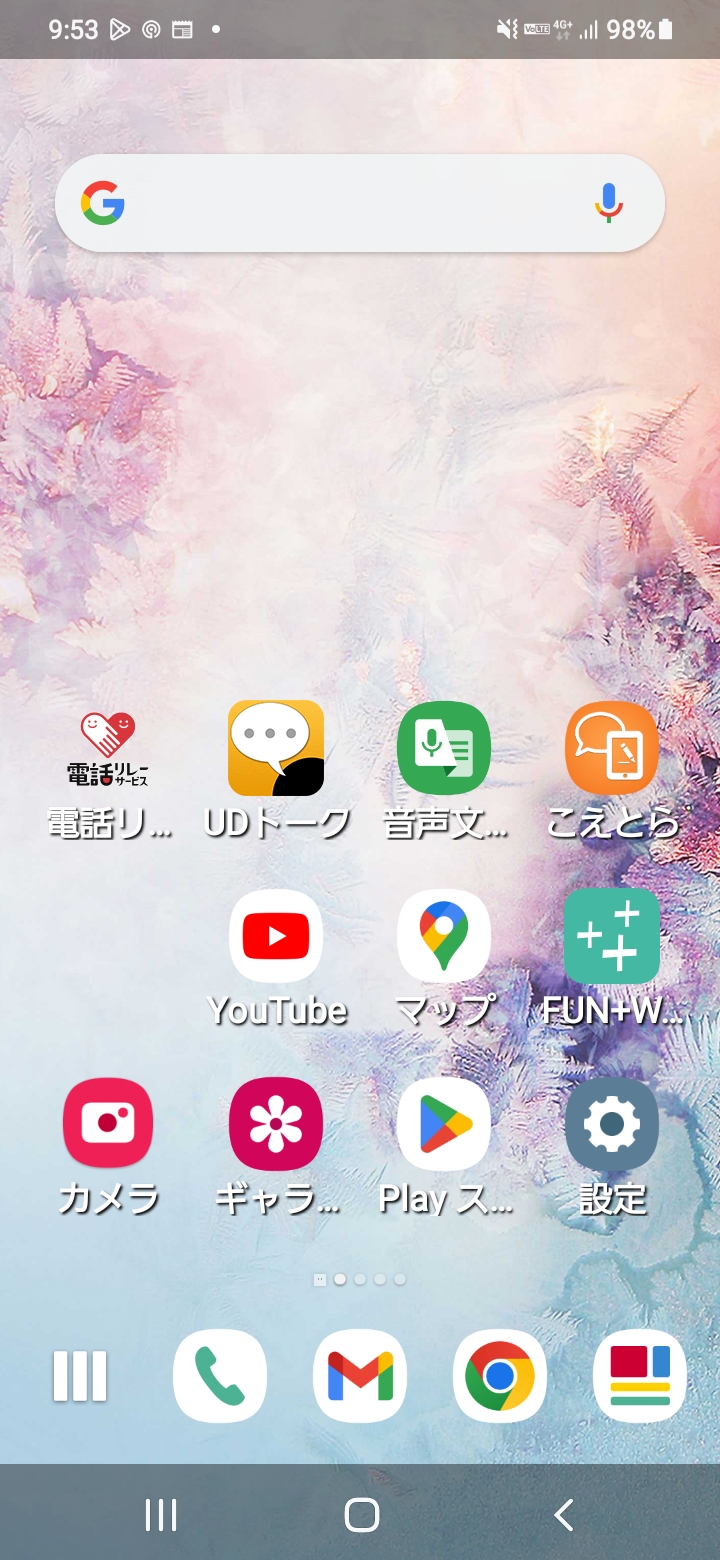 11
2-B
FUN+WALKアプリの利用設定
アプリの初期設定をしましょう
❸
利用規約を読み「契約に同意して次へ進む」を押します
❹
赤枠内を記入、選択し「次へ」を押します
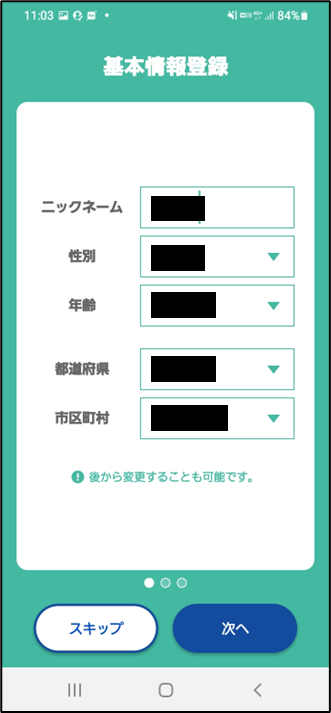 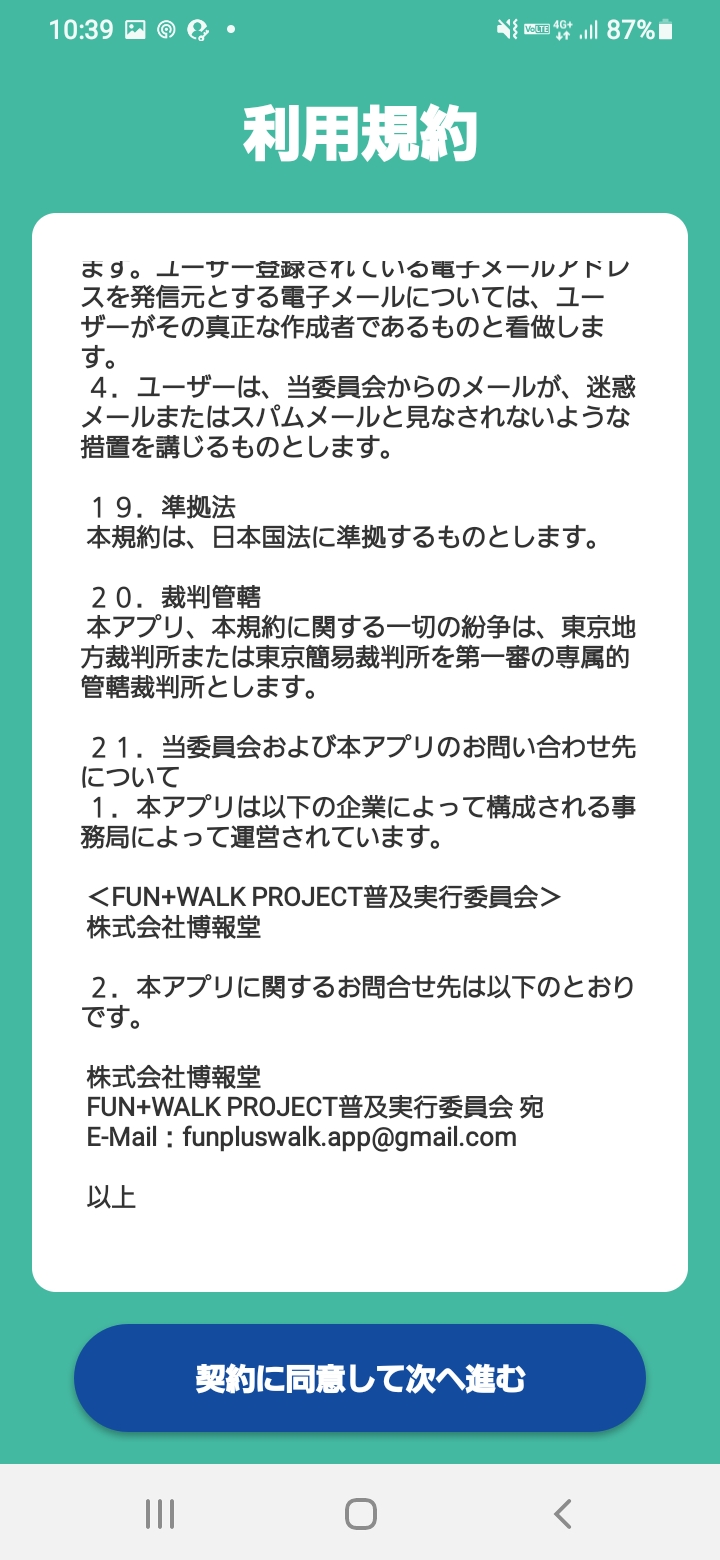 12
2-B
FUN+WALKアプリの利用設定
アプリの初期設定をしましょう
❺
赤枠内を入力し「次へ」を押します
❻
「キャラクター一覧」を押します
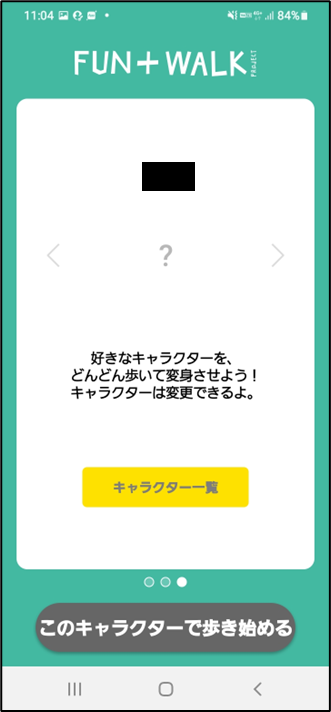 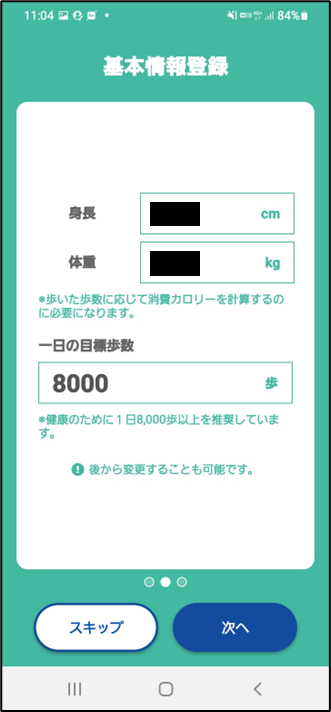 13
2-B
FUN+WALKアプリの利用設定
アプリの初期設定をしましょう
❼
右から左にスクロールして
キャラクターを選びます
❽
選択したいキャラクターを押し「キャラクター決定」を押します
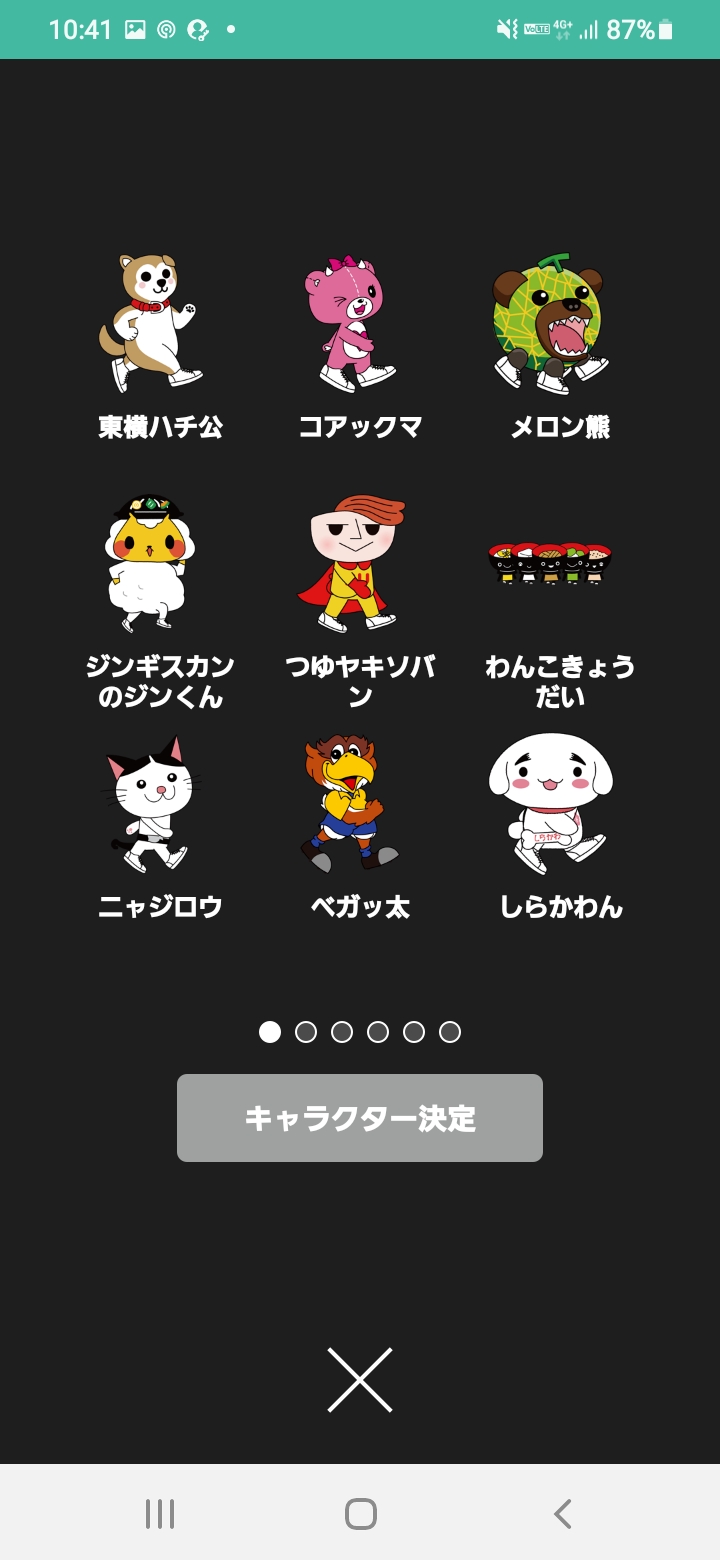 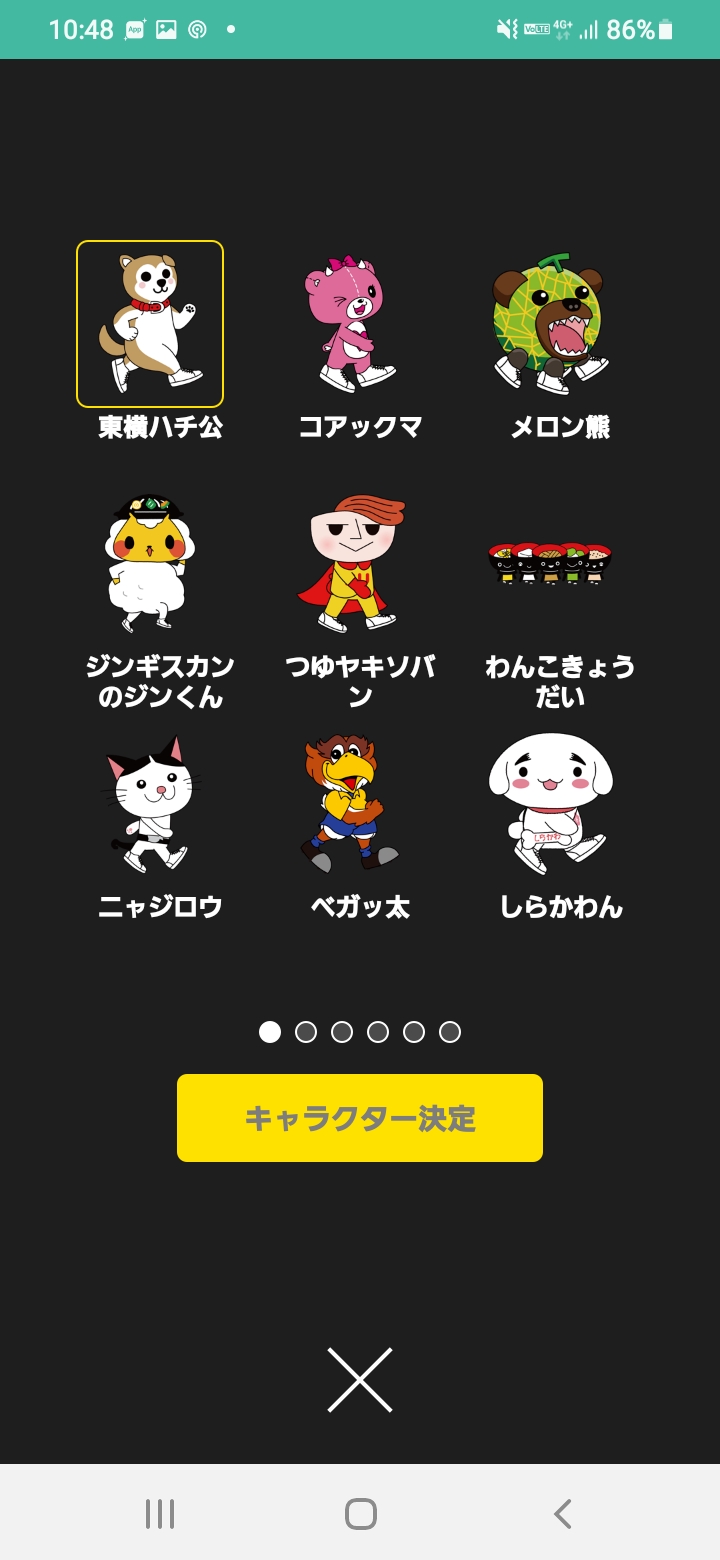 14
2-B
FUN+WALKアプリの利用設定
アプリの初期設定をしましょう
❾
「このキャラクターで歩き始める」を押します
❿
アプリの説明が表示されるので、最後の画面までスクロールします
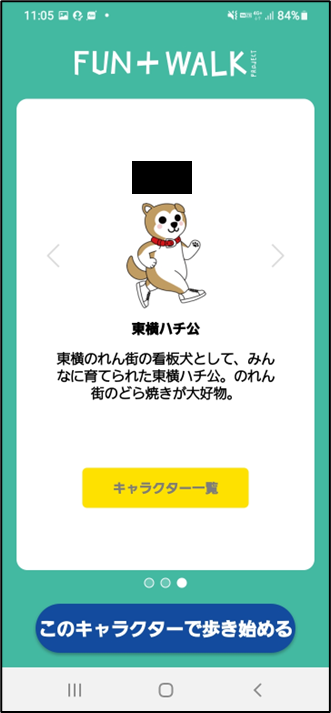 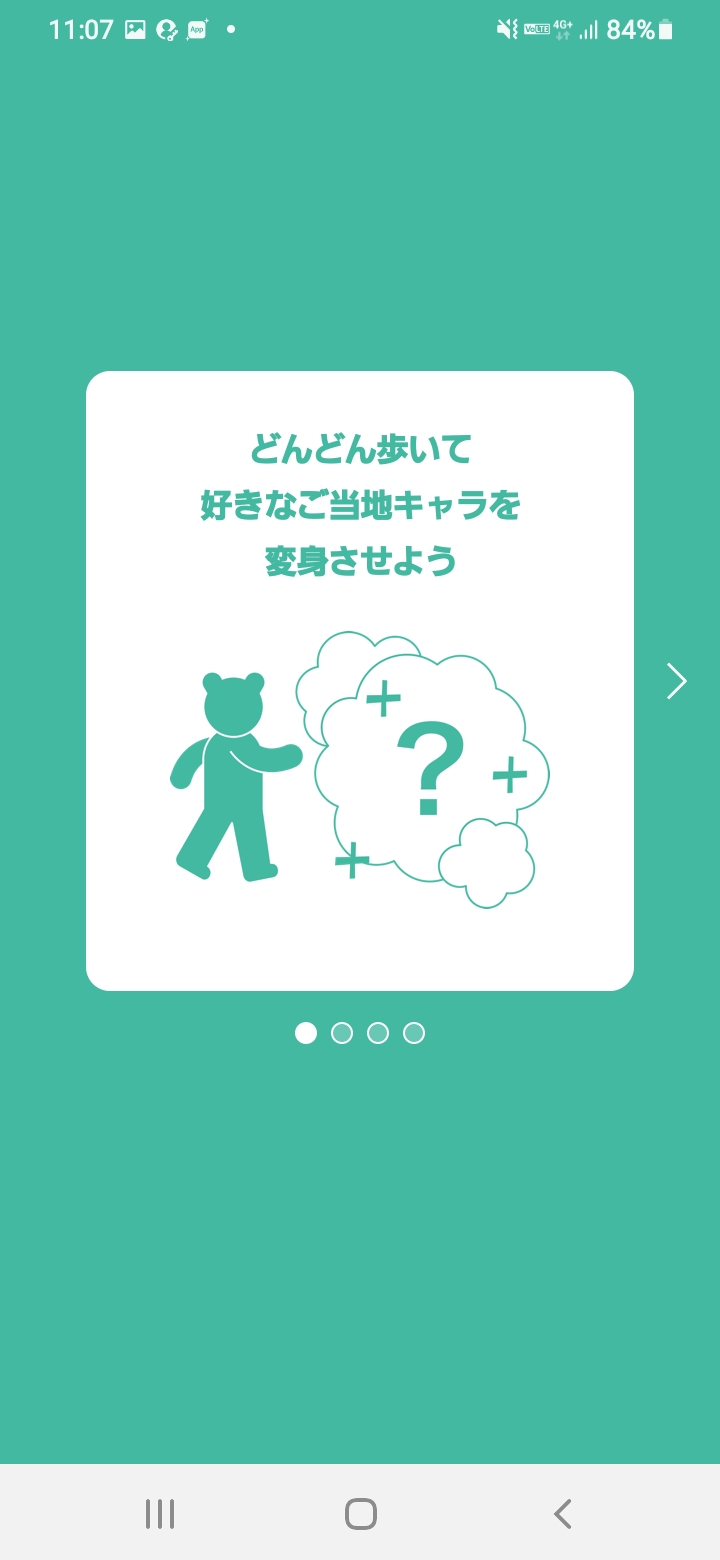 1５
2-B
FUN+WALKアプリの利用設定
アプリの初期設定をしましょう
⓫
「スタート！」を押します
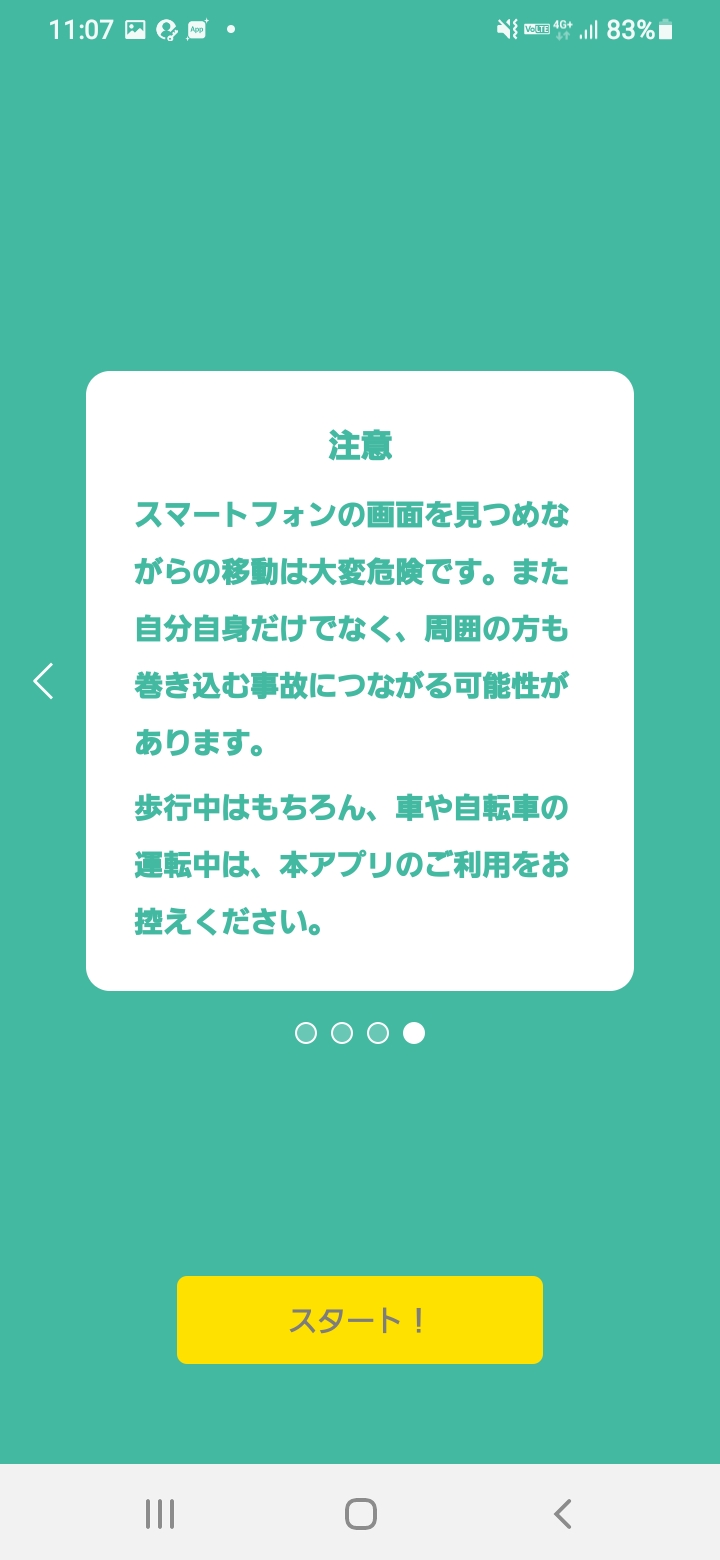 1６
2-B
FUN+WALKアプリの利用設定
Androidの場合
その他必要な初期設定をしましょう
⓬
「アプリの使用時のみ」または「今回のみ」を押します
⓭
｢許可｣を押します
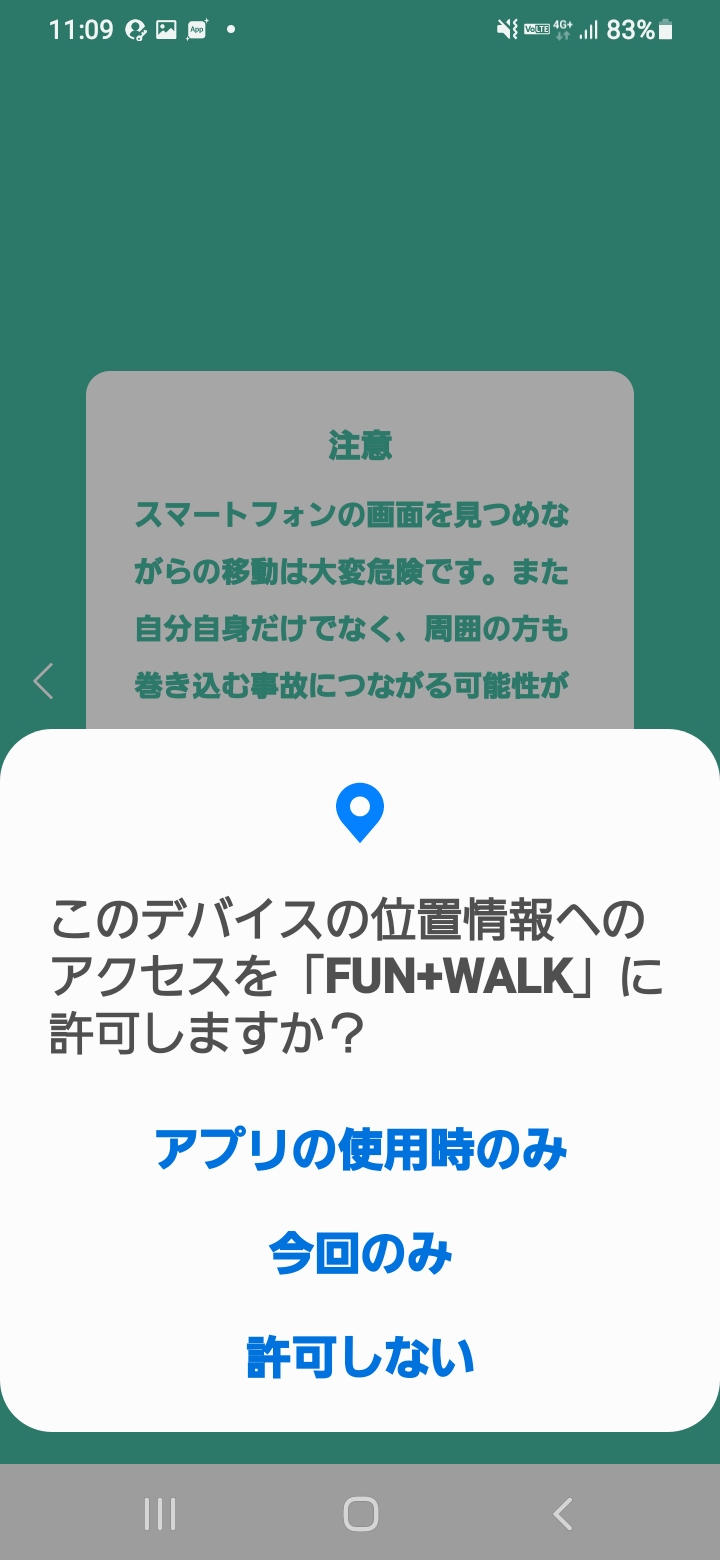 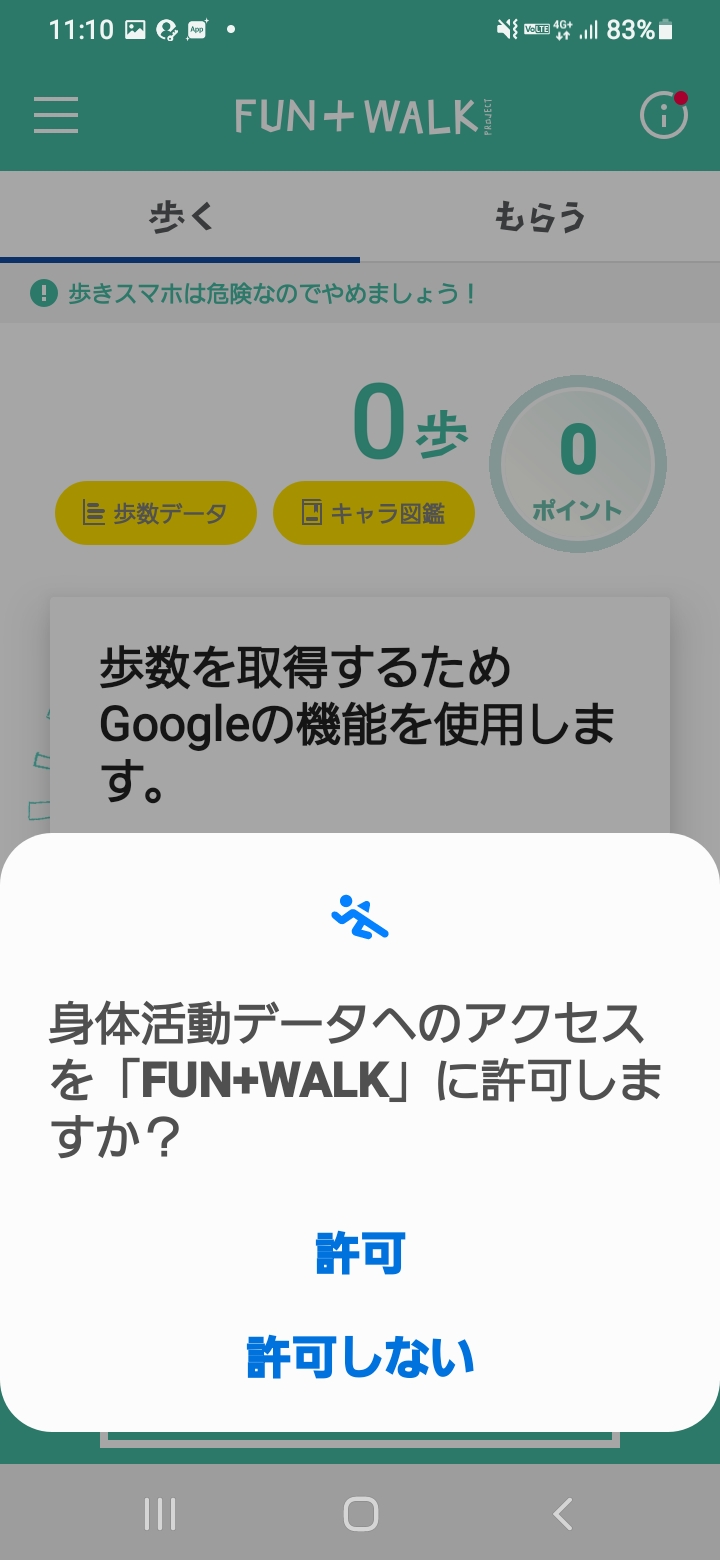 １7
2-B
FUN+WALKアプリの利用設定
Androidの場合
その他必要な初期設定をしましょう
⓮
「OK」を押します
⓯
アカウントを選択します
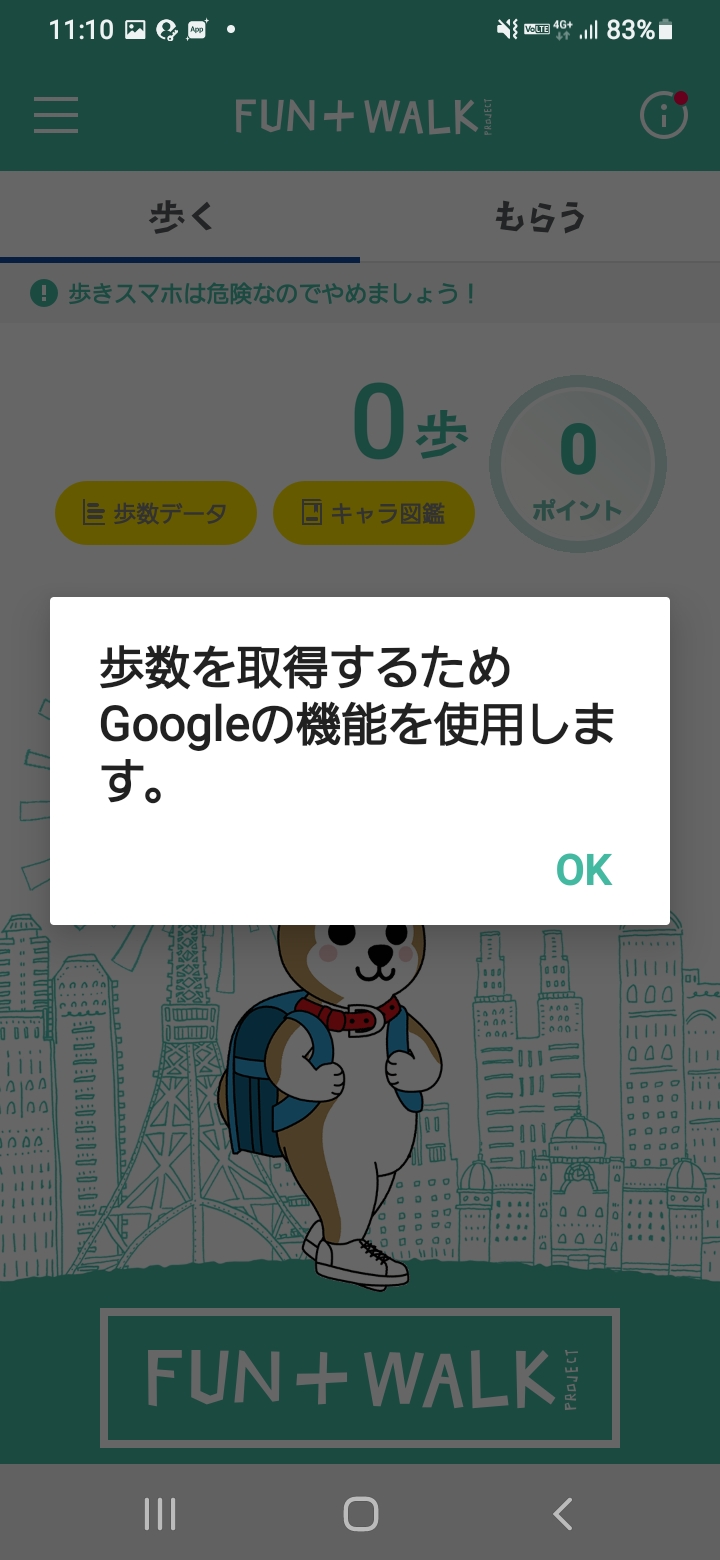 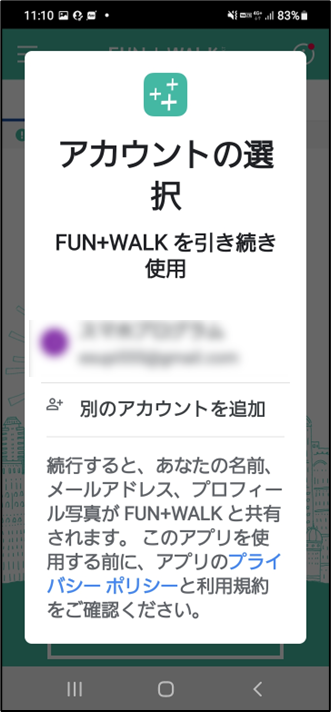 １8
2-B
FUN+WALKアプリの利用設定
Androidの場合
その他必要な初期設定をしましょう
⓰
ホーム画面が表示されれば完了です
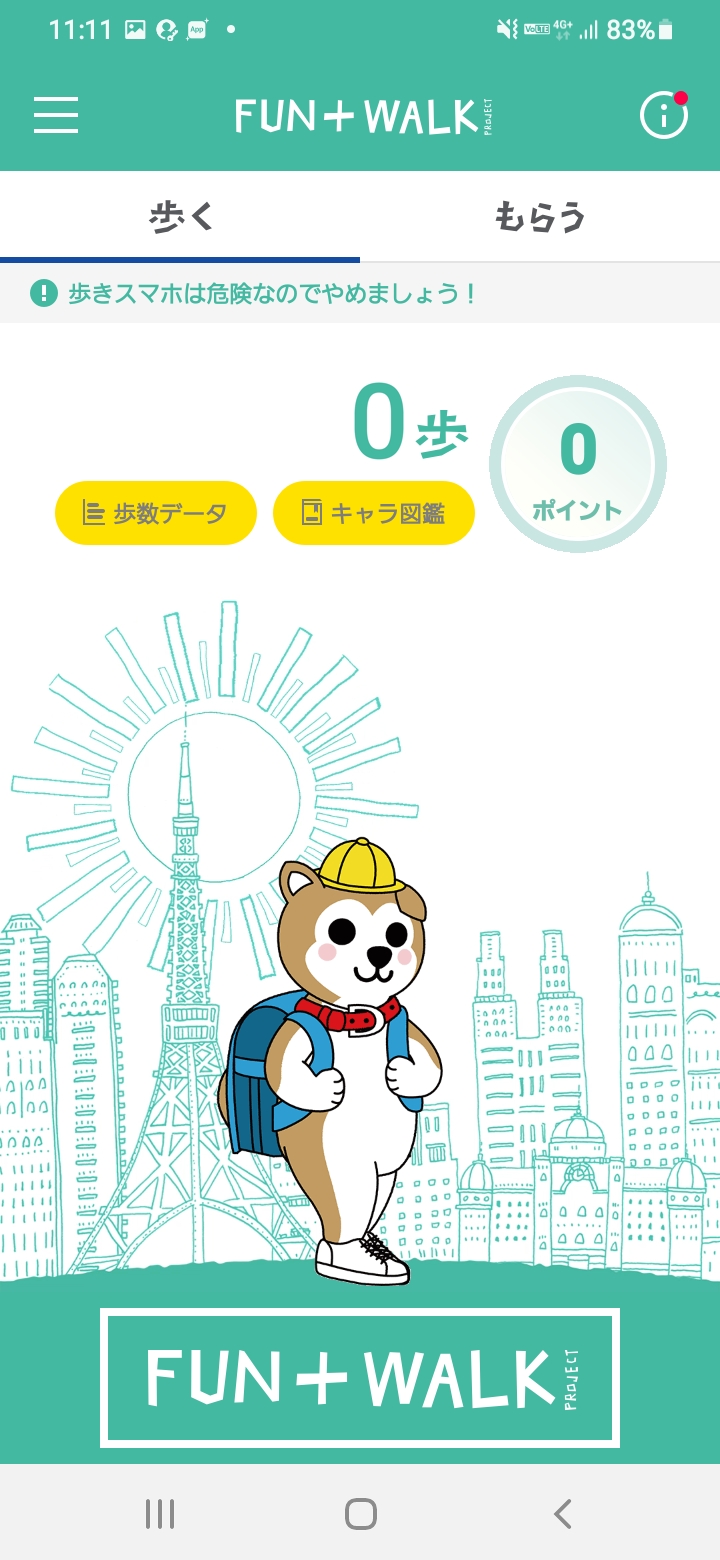 19
2-B
FUN+WALKアプリの利用設定
iPhone
の場合
その他必要な初期設定をしましょう
⓬
「許可しない」または
「許可」を押します
⓭
｢1度だけ許可｣または｢Appの使用中は許可｣を押します
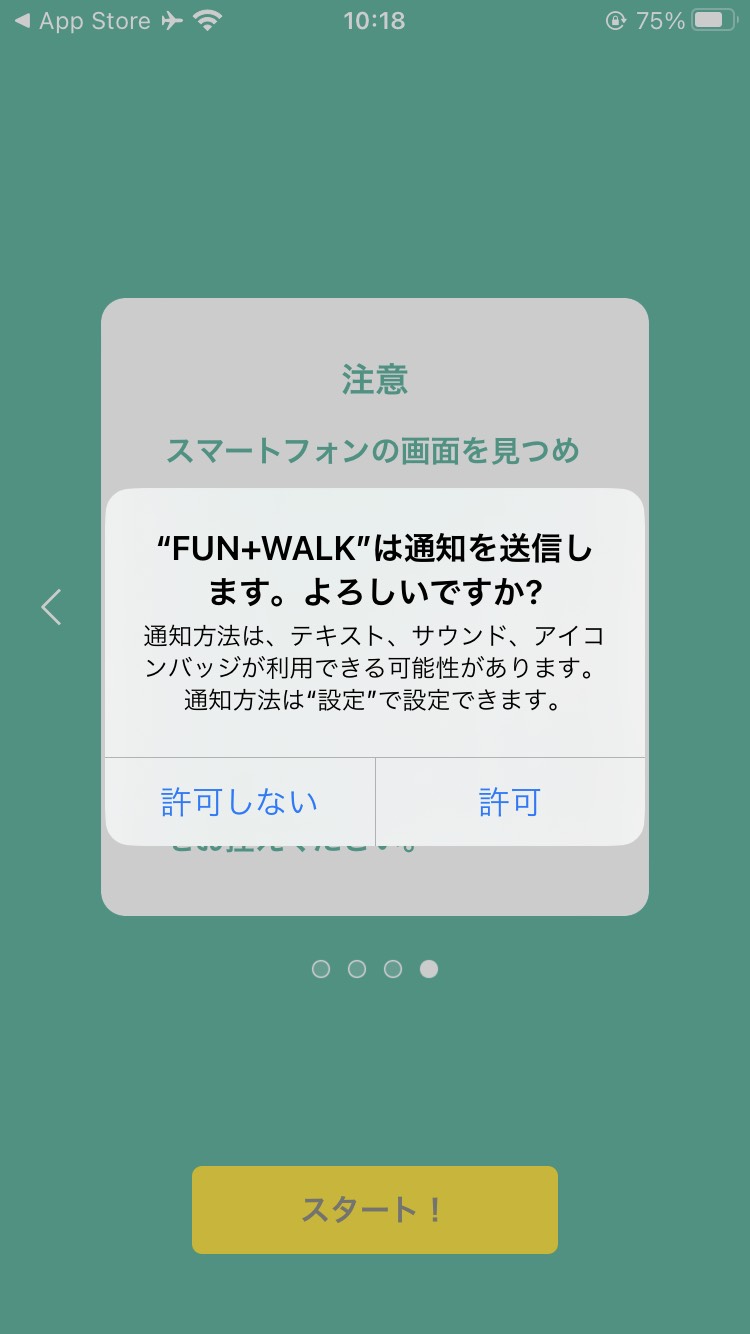 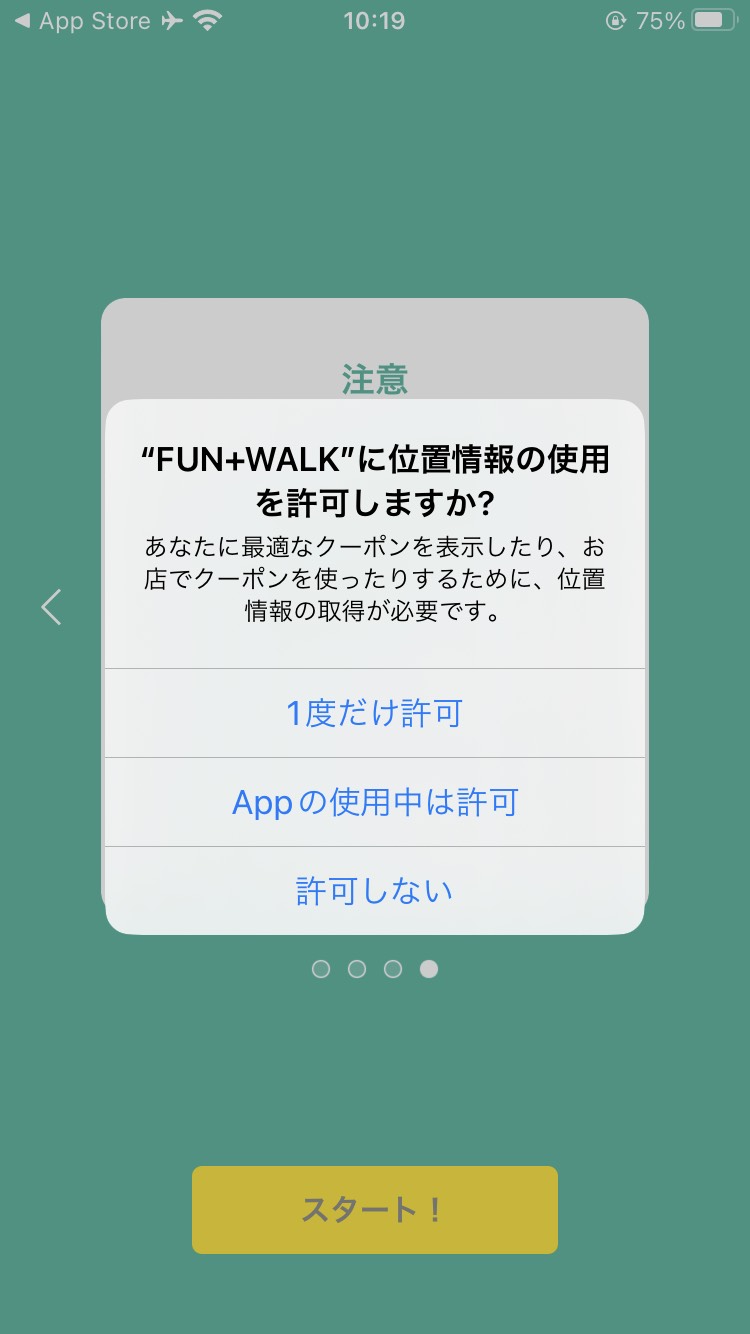 20
2-B
FUN+WALKアプリの利用設定
iPhone
の場合
その他必要な初期設定をしましょう
⓮
「OK」を押します
⓯
ホーム画面が表示されれば
完了です
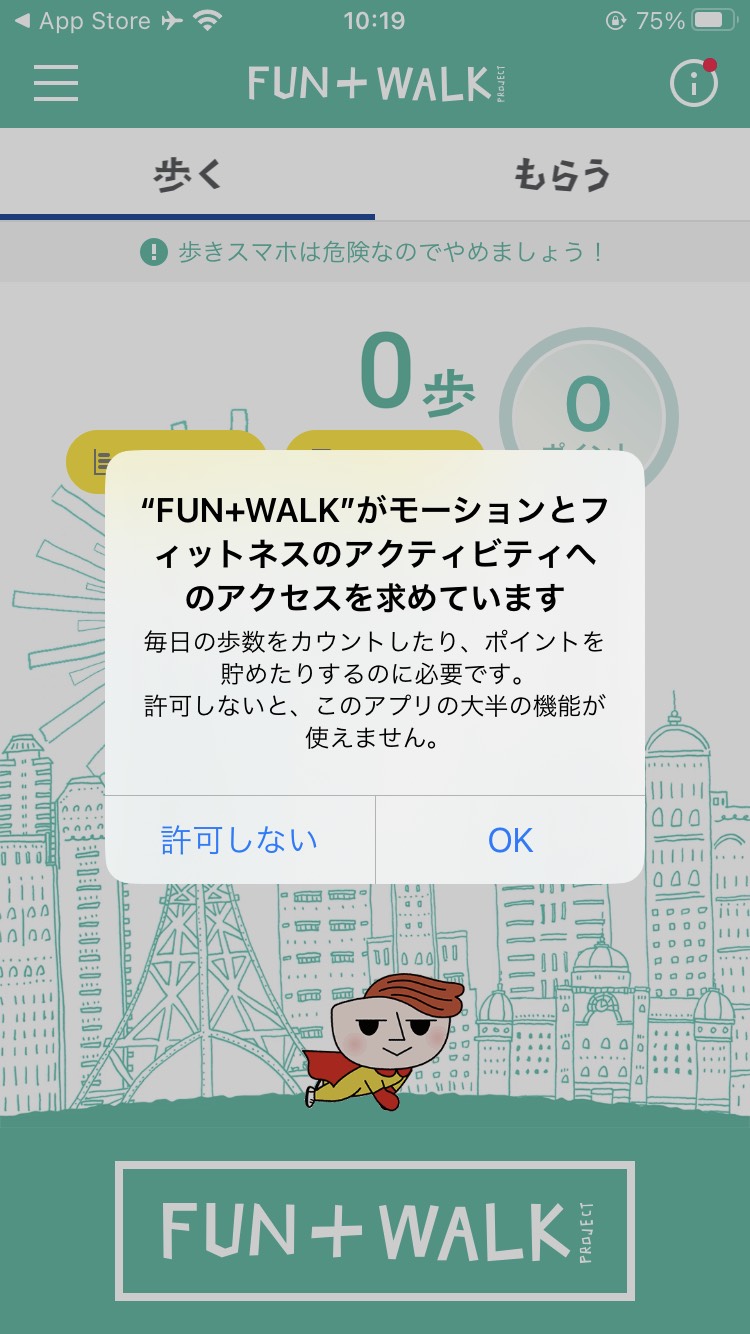 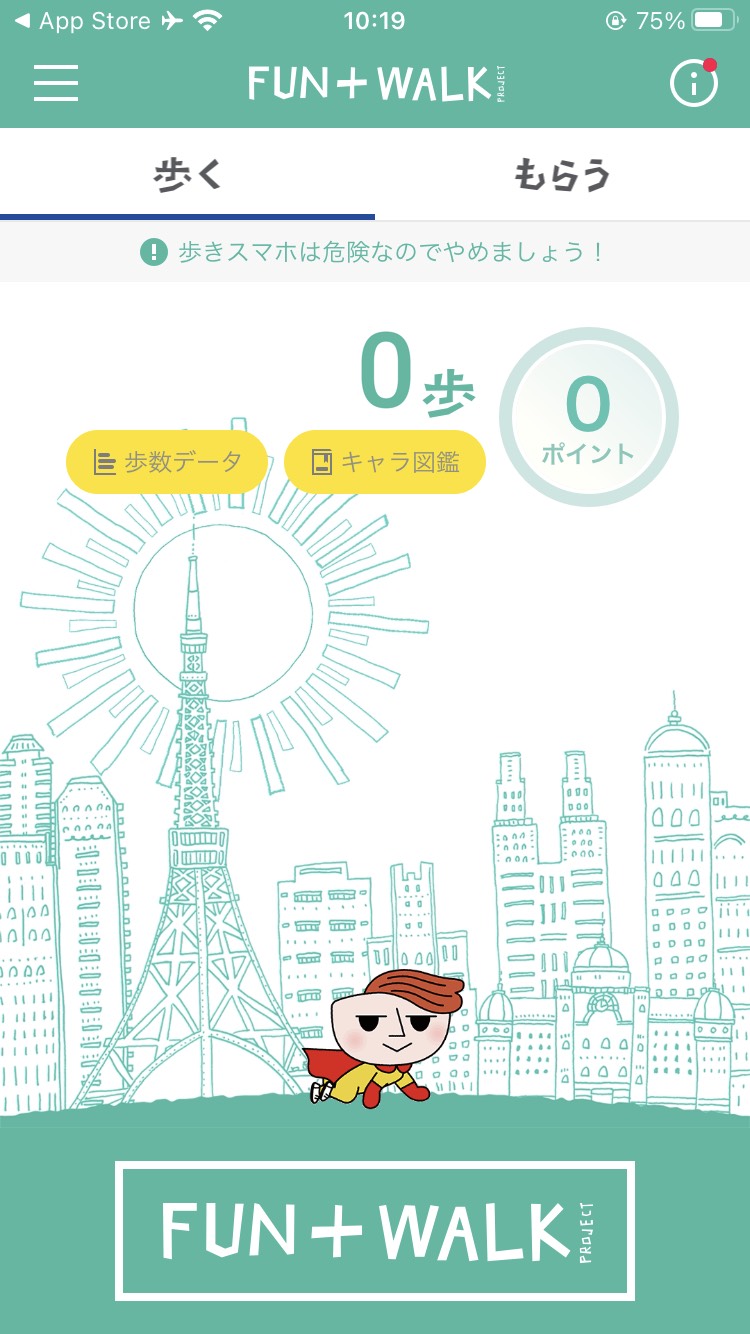 21
3
FUN+WALKアプリを
活用してみましょう
22
3-A
キャラクターの変身
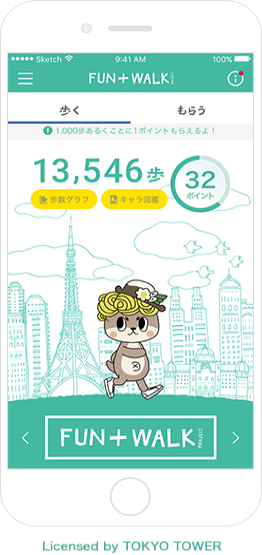 どんどん歩いて好きなご当地キャラを
変身させましょう
好きなご当地キャラを選んで歩くと、歩数にあわせてキャラクターを変身させることができます毎日たくさん歩いて、まだ見たことのない、
ここでしか見ることのできない
ご当地キャラの姿に出会ってみましょう
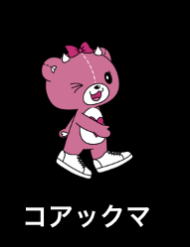 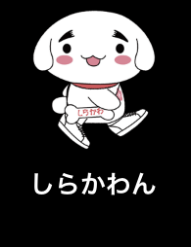 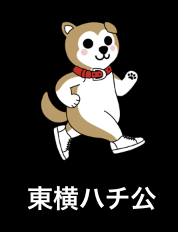 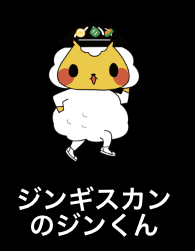 23
3-A
キャラクターの変身
キャラクターを変身させましょう
❶
ホーム画面左上の　　　を
押します
❷
「キャラクター図鑑」を押します
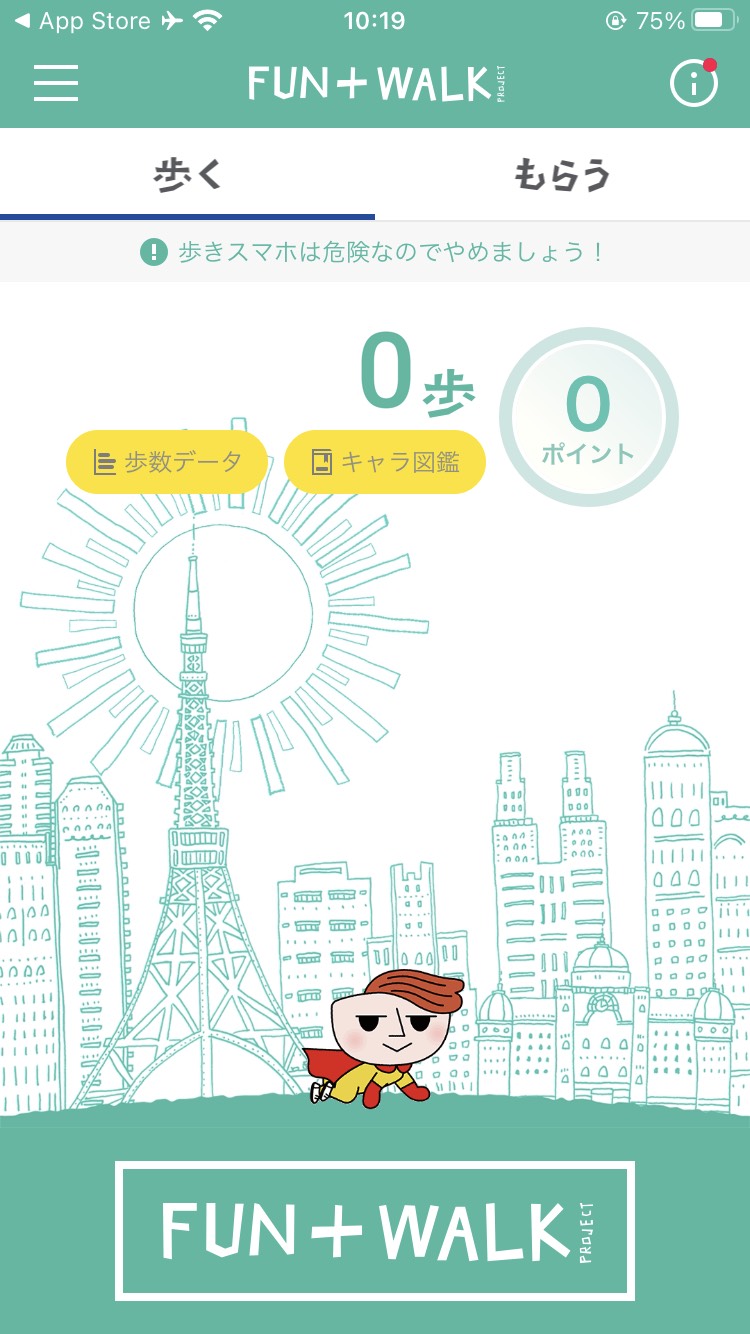 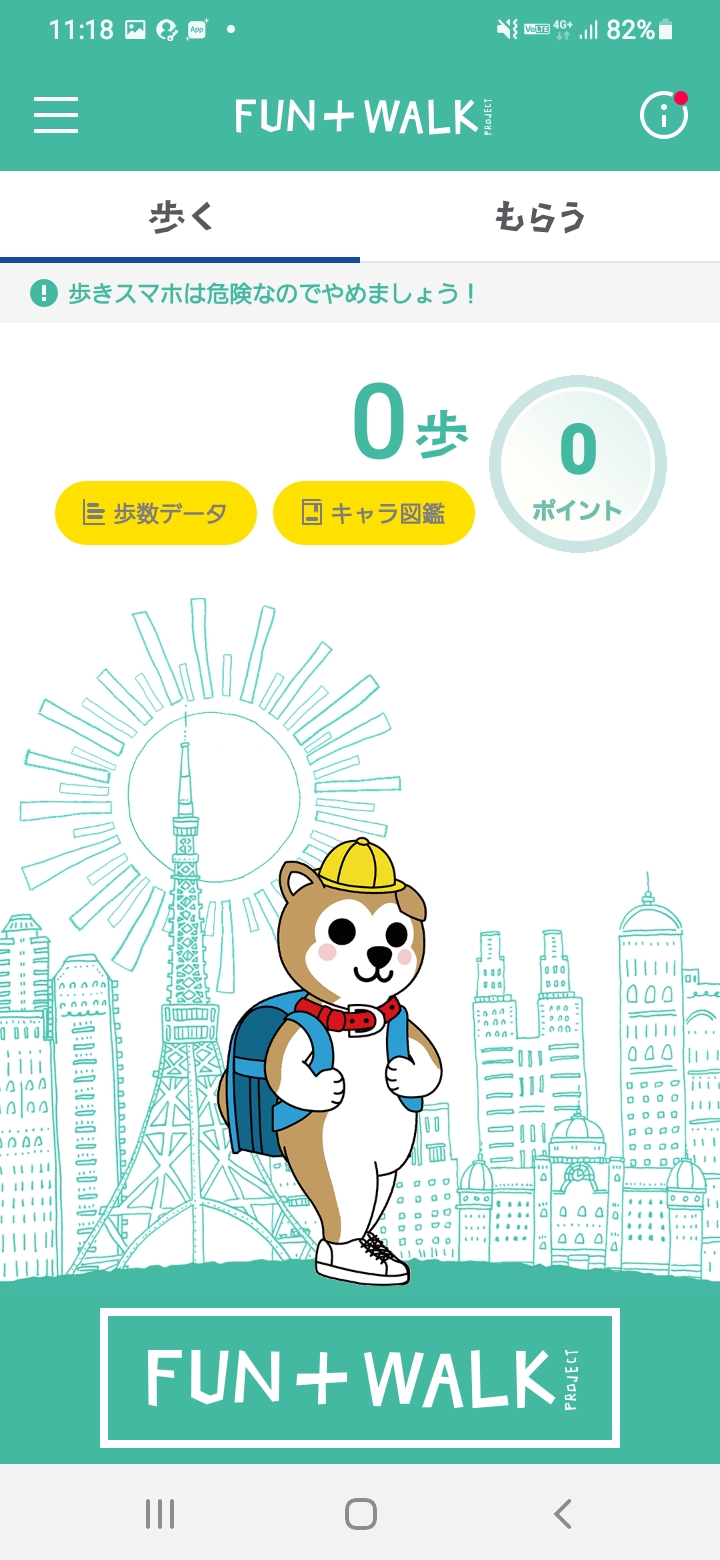 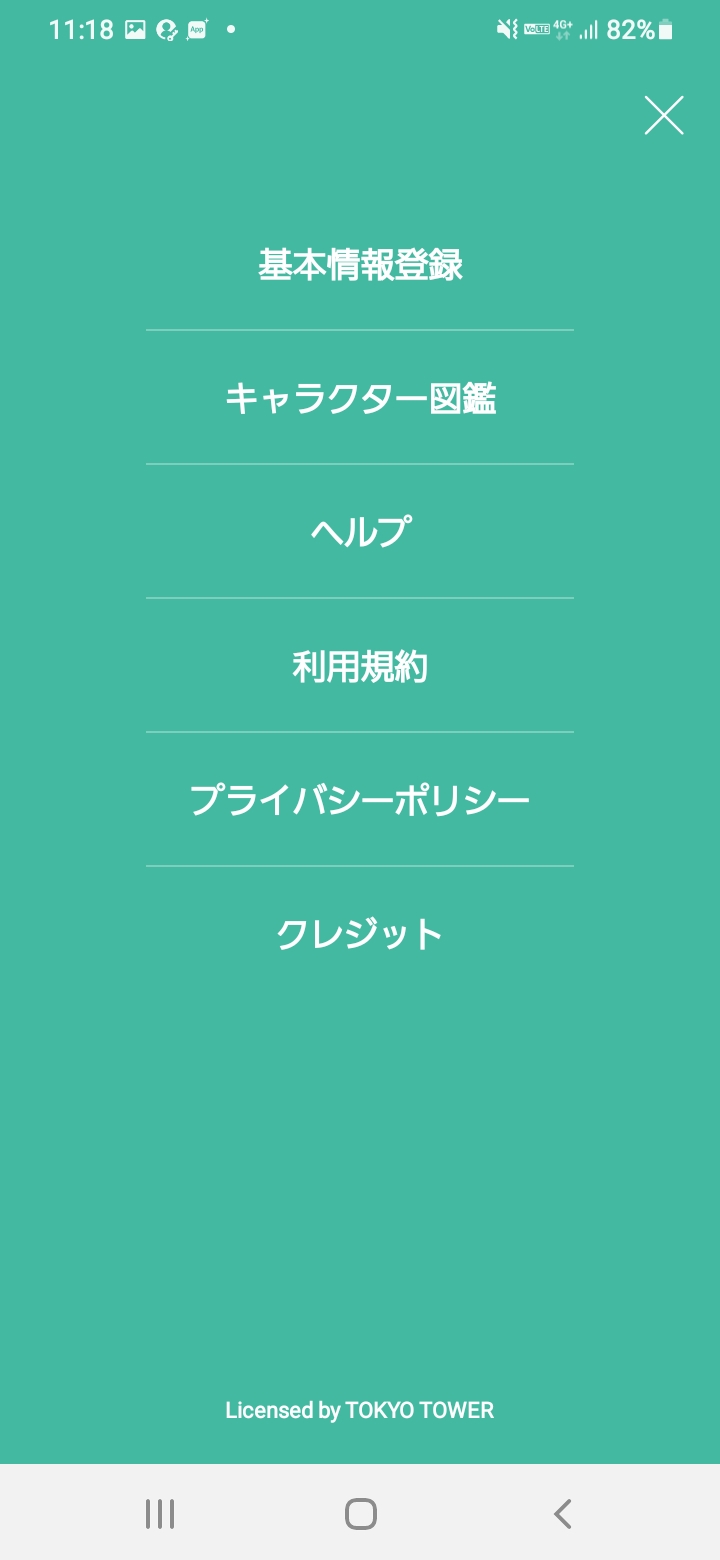 24
3-A
キャラクターの変身
キャラクターを変身させましょう
❸
現在のキャラクターを押します
❹
赤枠内の好きな姿を押します
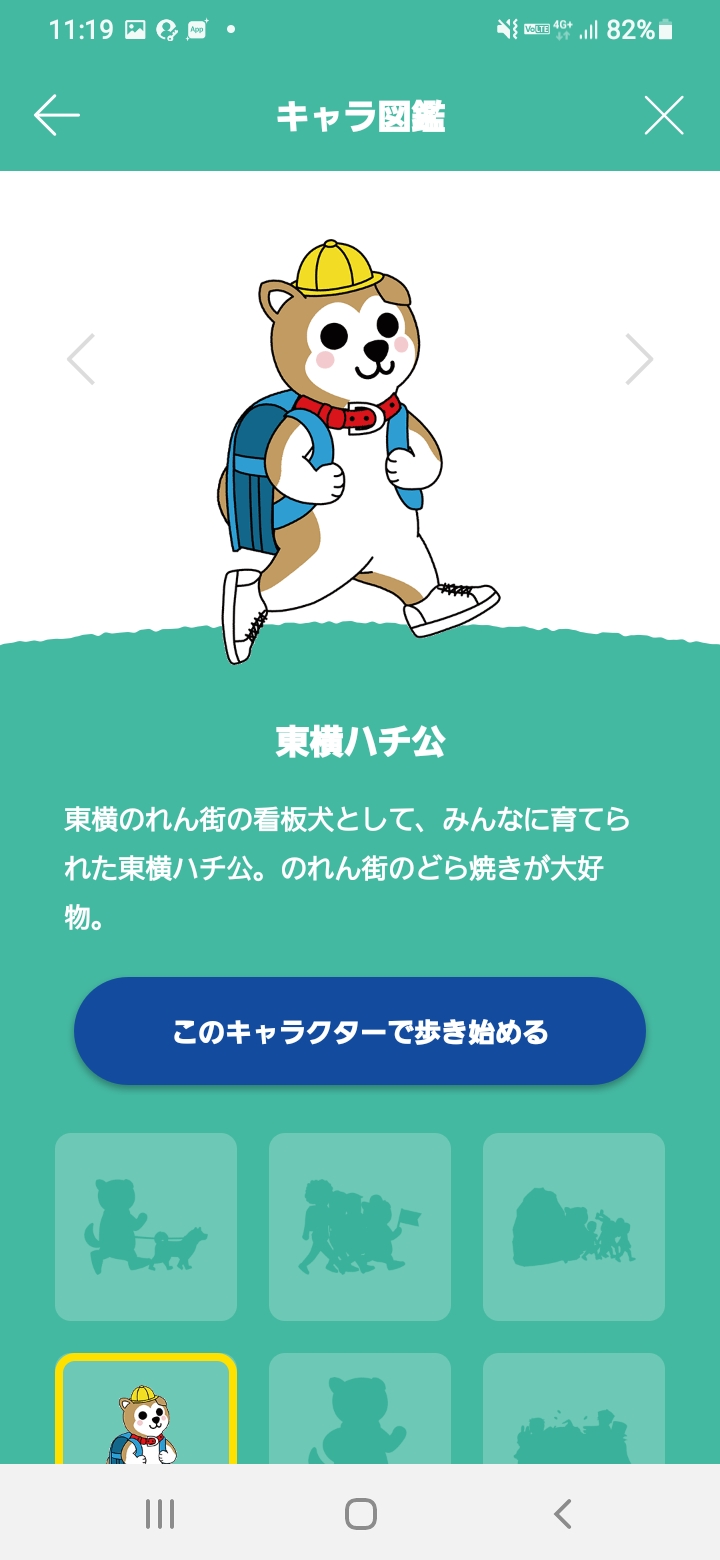 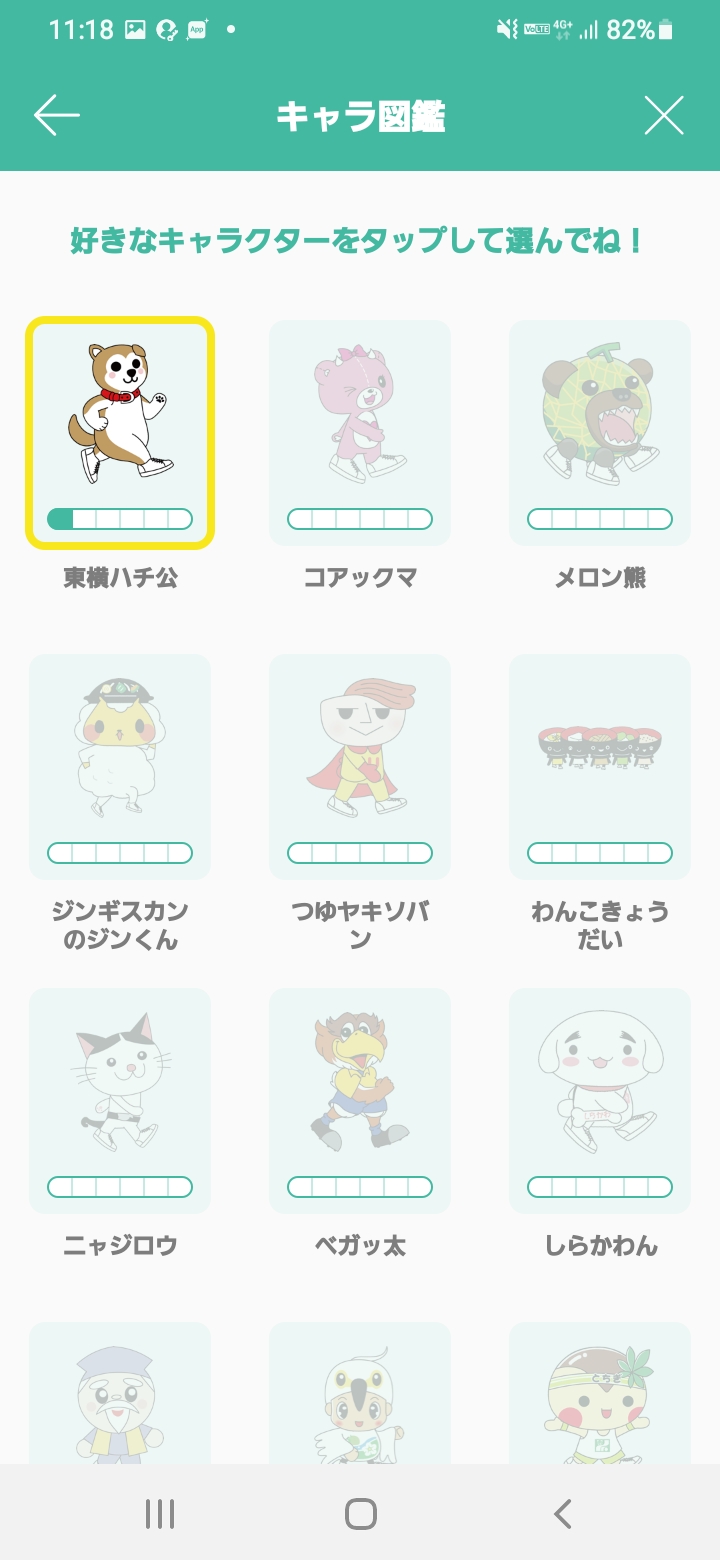 2５
3-B
キャラクターの変更
キャラクターを変更してみましょう
❶
ホーム画面左上の　　　を
押します
❷
「キャラクター図鑑」を押します
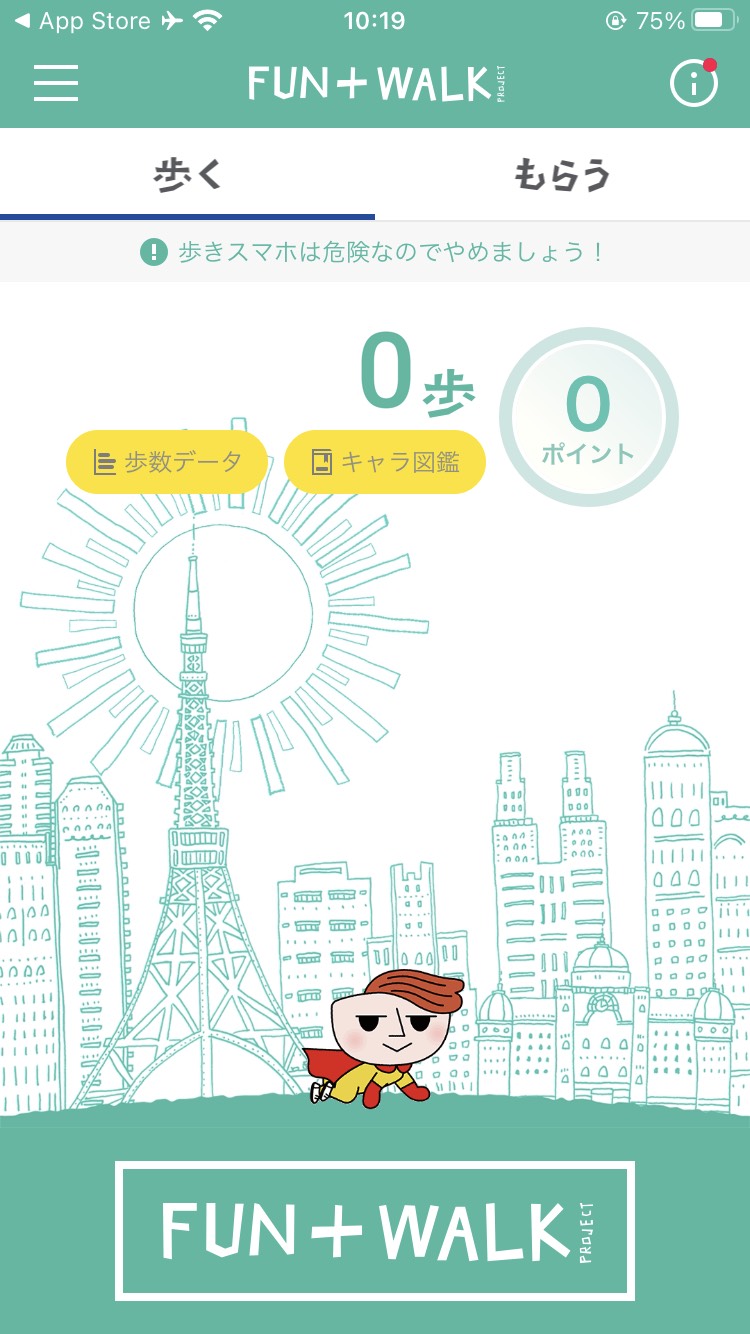 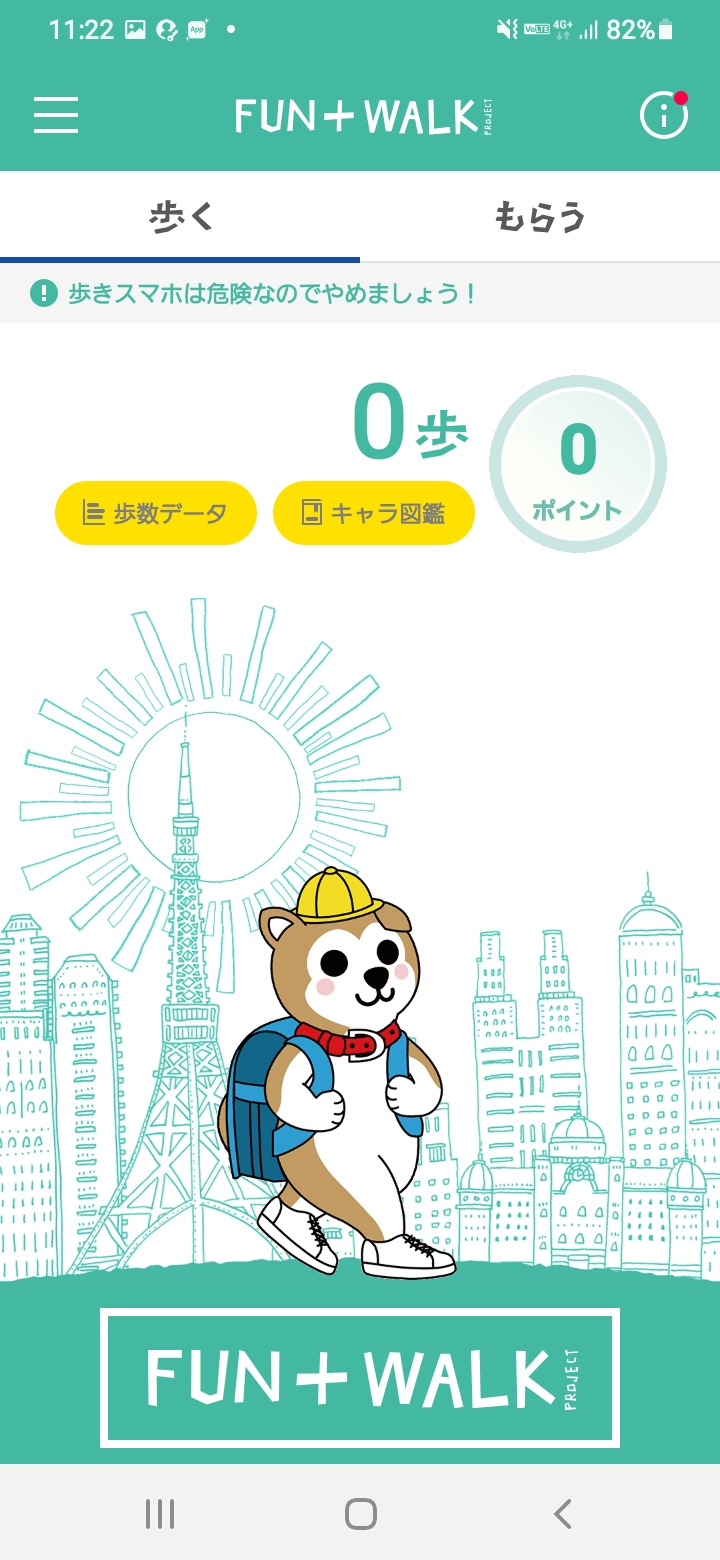 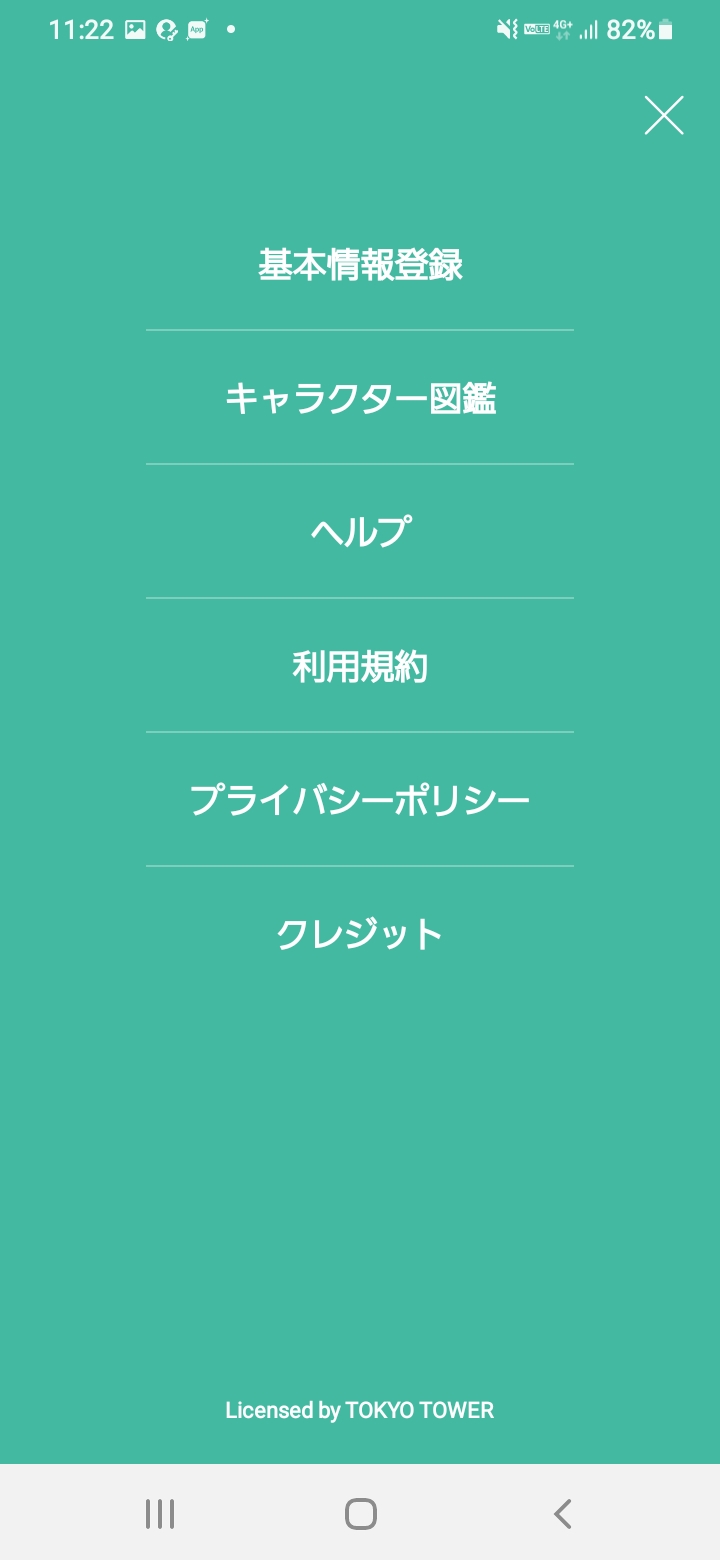 26
3-B
キャラクターの変更
キャラクターを変更してみましょう
❸
好きなキャラクターを押します
❹
「このキャラクターで歩き始める」を押します
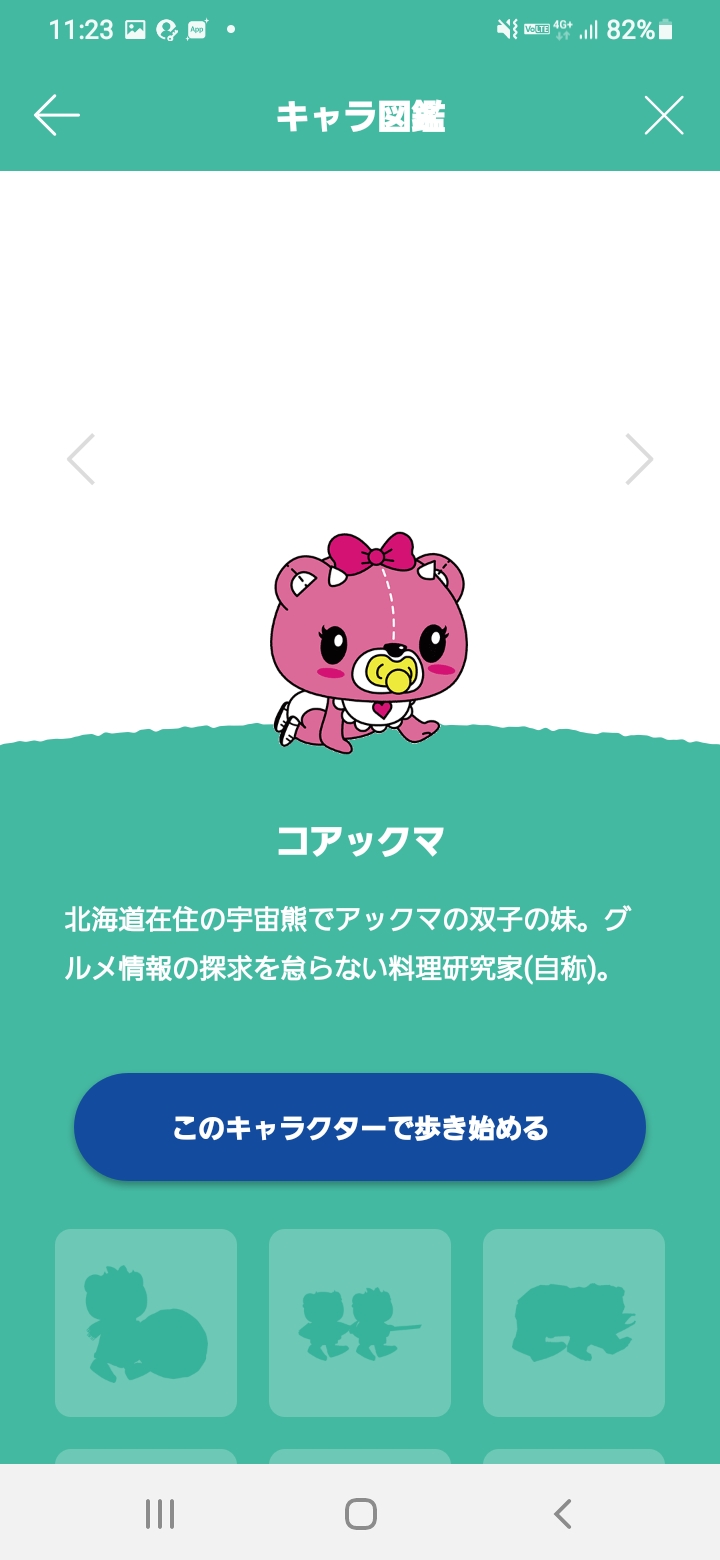 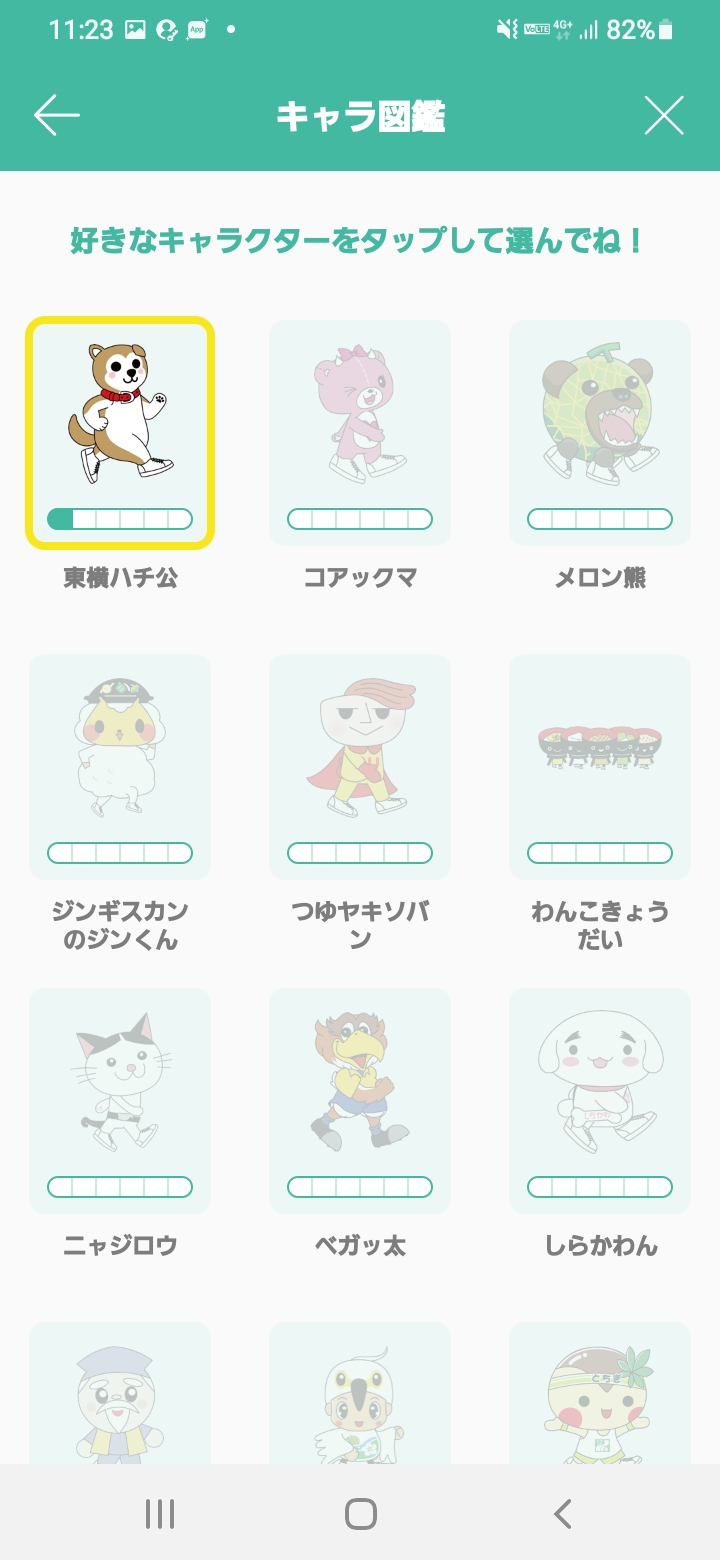 27
3-B
キャラクターの変更
キャラクターを変更してみましょう
❺
ホーム画面に切り変われば完了です
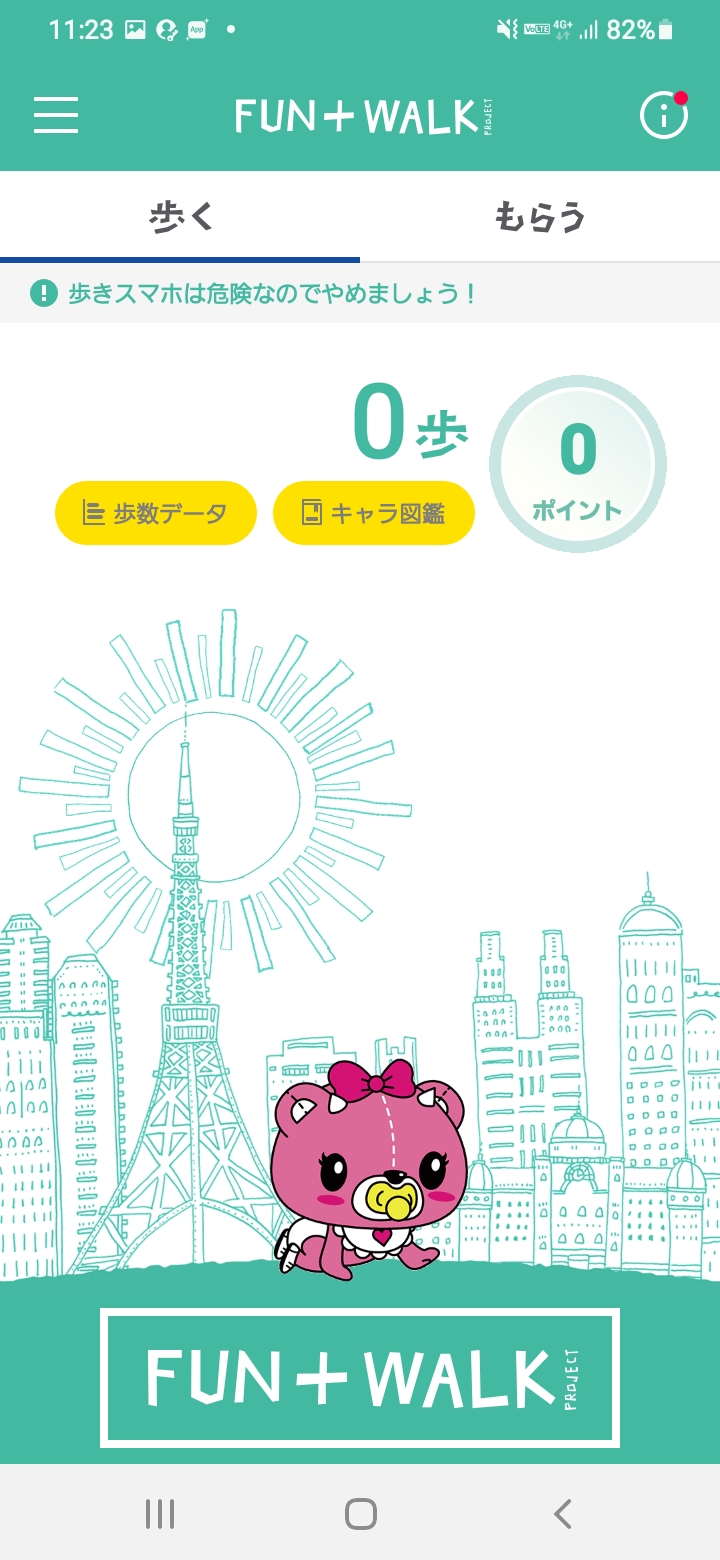 28
3-C
自分に合った目標設定
自分に合った目標設定をし、歩く習慣を身につけましょう
FUN＋WALKアプリでは、健康のために一日8,000歩以上の目標歩数を推奨しています

また、目安として60分の歩行で約6,000歩、家事などの生活活動は約2,000歩に相当しますので、それを考慮し目標設定をすると良いでしょう
8,000歩が難しいという場合は、まずは6,000歩～設定してみましょう
29
3-C
自分に合った目標設定
一日の目標歩数を変更しましょう
❶
ホーム画面左上の　　　を
押します
❷
「基本情報登録」を
押します
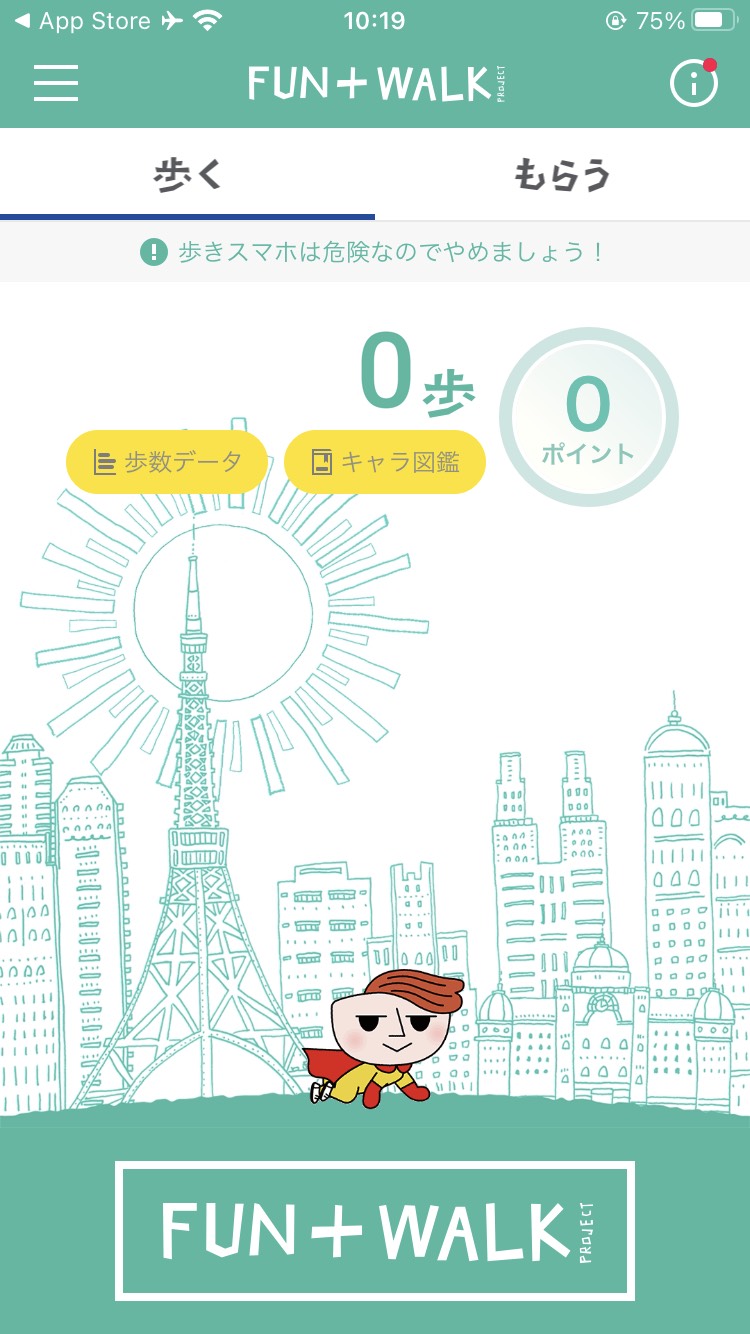 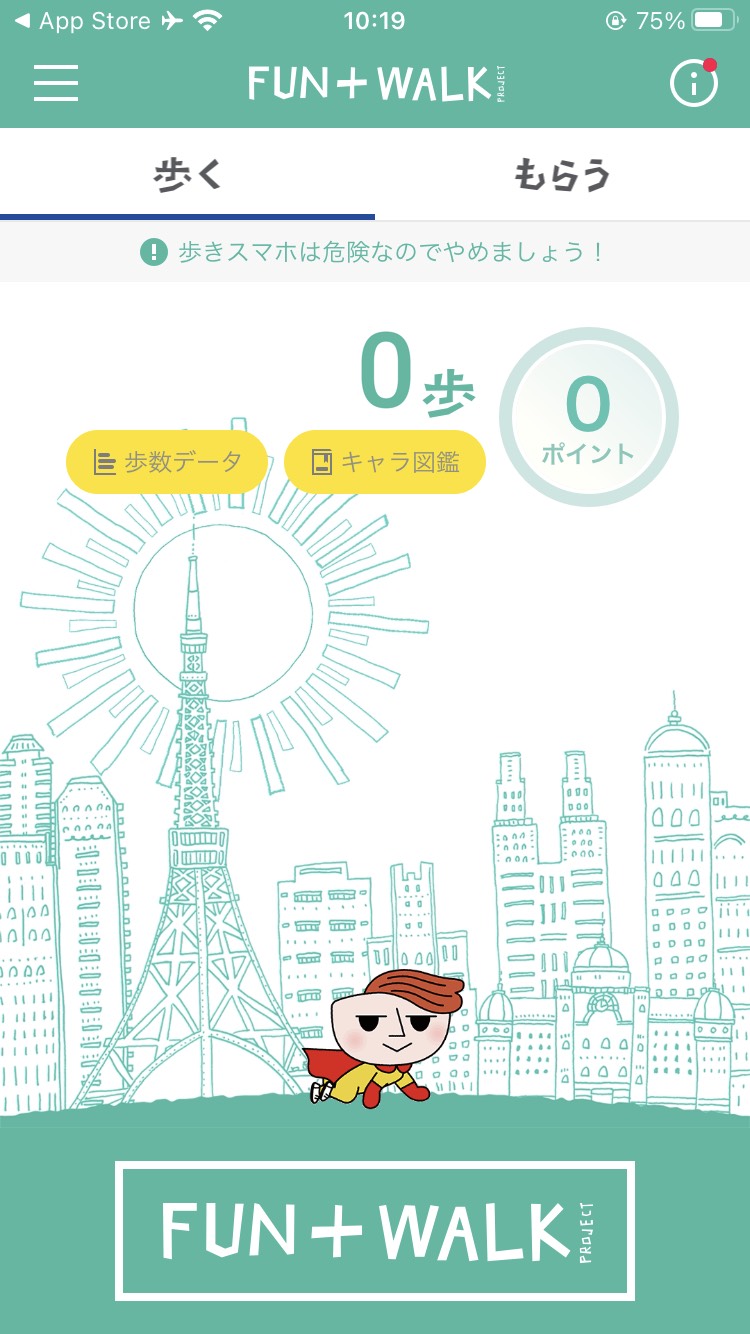 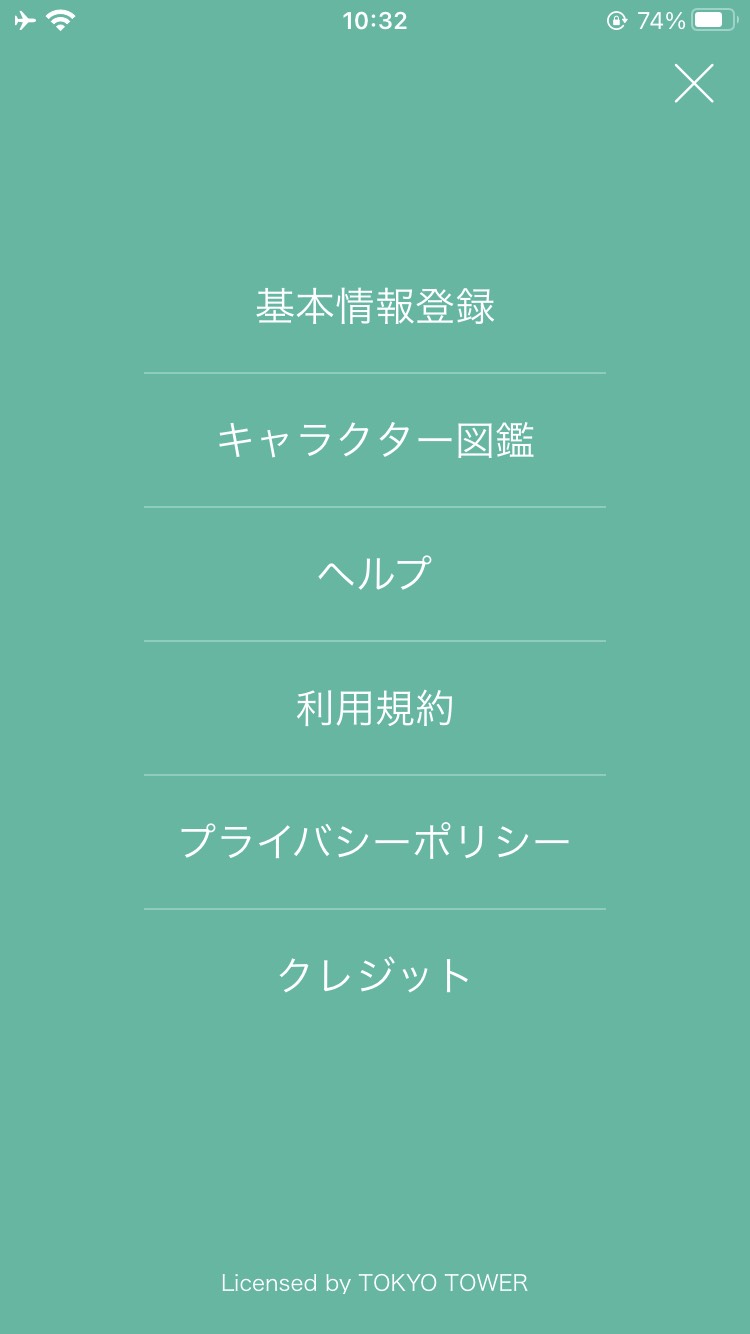 30
3-C
自分に合った目標設定
一日の目標歩数を変更しましょう
❸
下から上にスクロールします
❹
一日の目標歩数の数字部分（赤枠内）を押し、数値を入力します
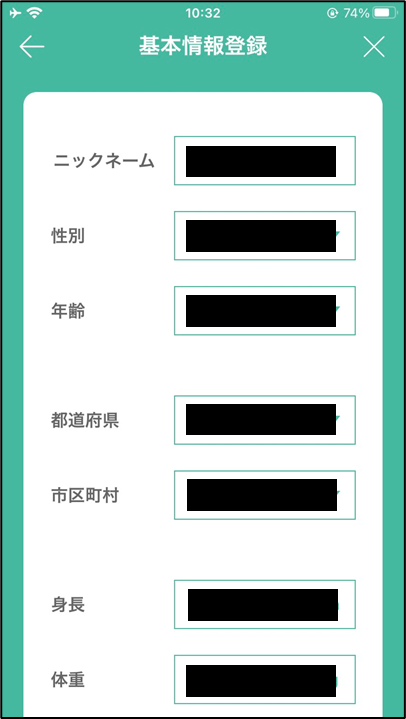 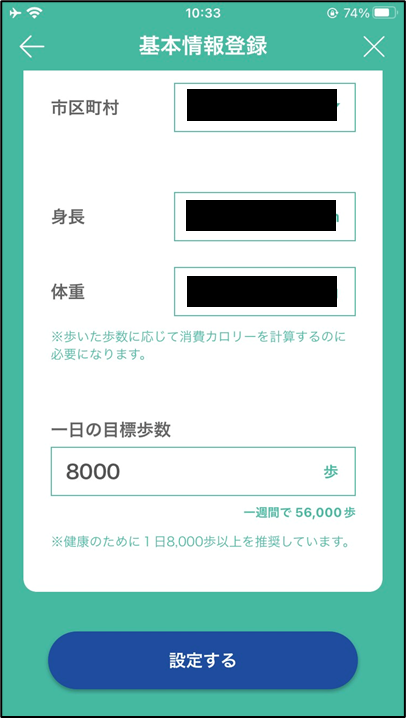 31
3-C
自分に合った目標設定
一日の目標歩数を変更しましょう
❺
「設定する」を押します
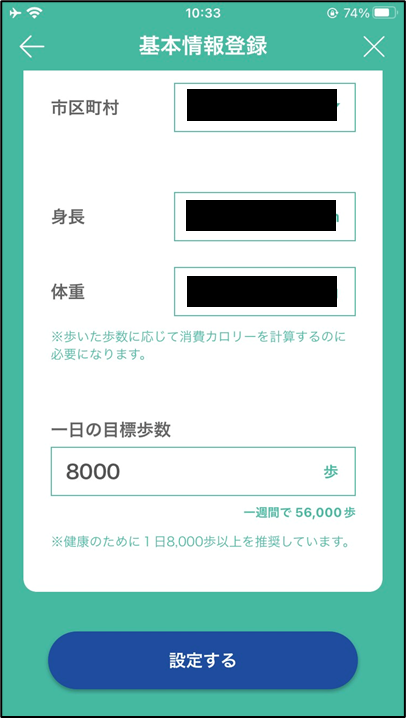 32
総務省デジタル活用支援推進事業　教材一覧（応用講座）
●ハザードマップポータルサイトで
様々な災害のリスクを確認しよう

●浸水ナビを使って
水害シミュレーションを
見てみよう

●地理院地図を使って
身近な土地の
情報を知ろう
●マイナンバーカードを健康保険証として利用しよう
　 ・公金受取口座の登録をしよう
●マイナンバーカードを申請しよう
●スマートフォン用電子証明書を
 　スマートフォンに搭載しよう
●マイナポータルを
　 活用しよう
●スマートフォンで
 　確定申告（e-tax）を
　 しよう
スマホを使って
マイナンバーカードを
活用しましょう
スマホで
防災・地域について
知りましょう
●オンライン診療を
 　使ってみよう

●FUN＋WALKアプリを
　 使って楽しく歩こう

●全国版救急受診アプリ（Q助）で
　 病気やけがの緊急度を 
 　判定しよう
●生成AIを
使ってみよう

●文字表示電話サービス
（ヨメテル）を使ってみよう

●スマホで年金の情報を
確認しよう（ねんきんネット）

●デジタルリテラシーを身につけて
安心・安全にインターネットを楽しもう
様々な活用方法で
スマホを
使いこなして
みましょう
スマホを
健康や医療に
活用してみましょう